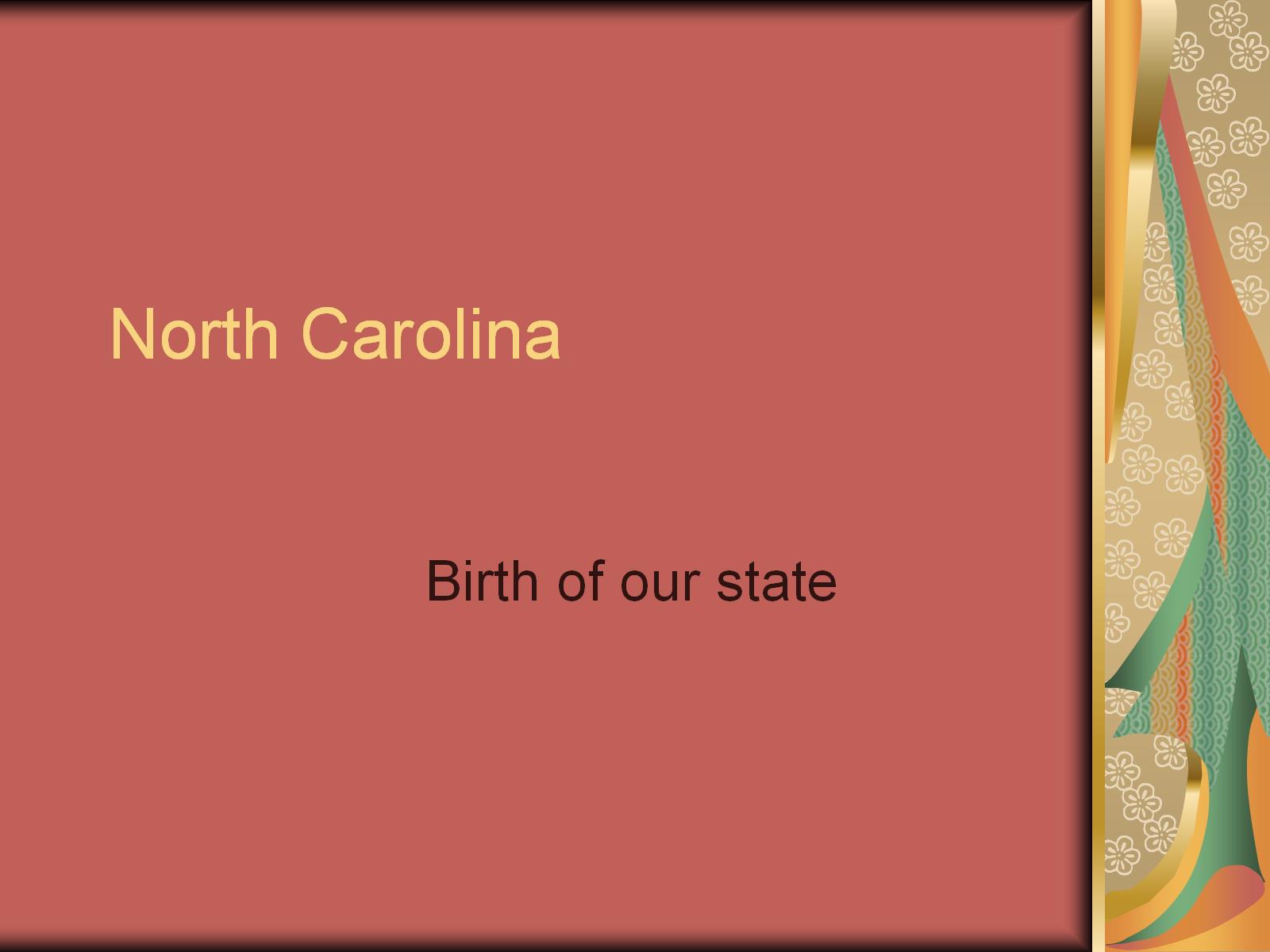 North Carolina
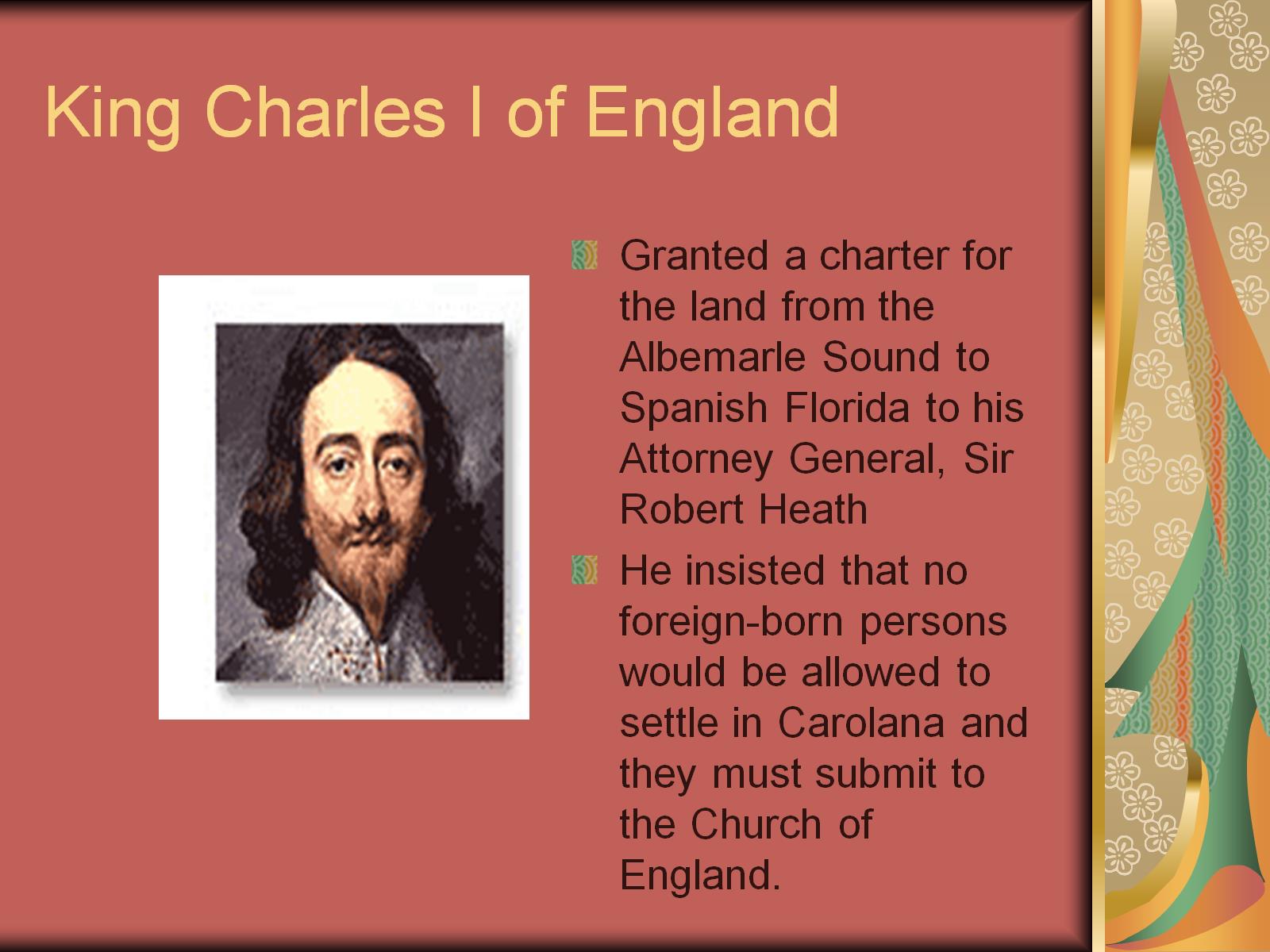 King Charles I of England
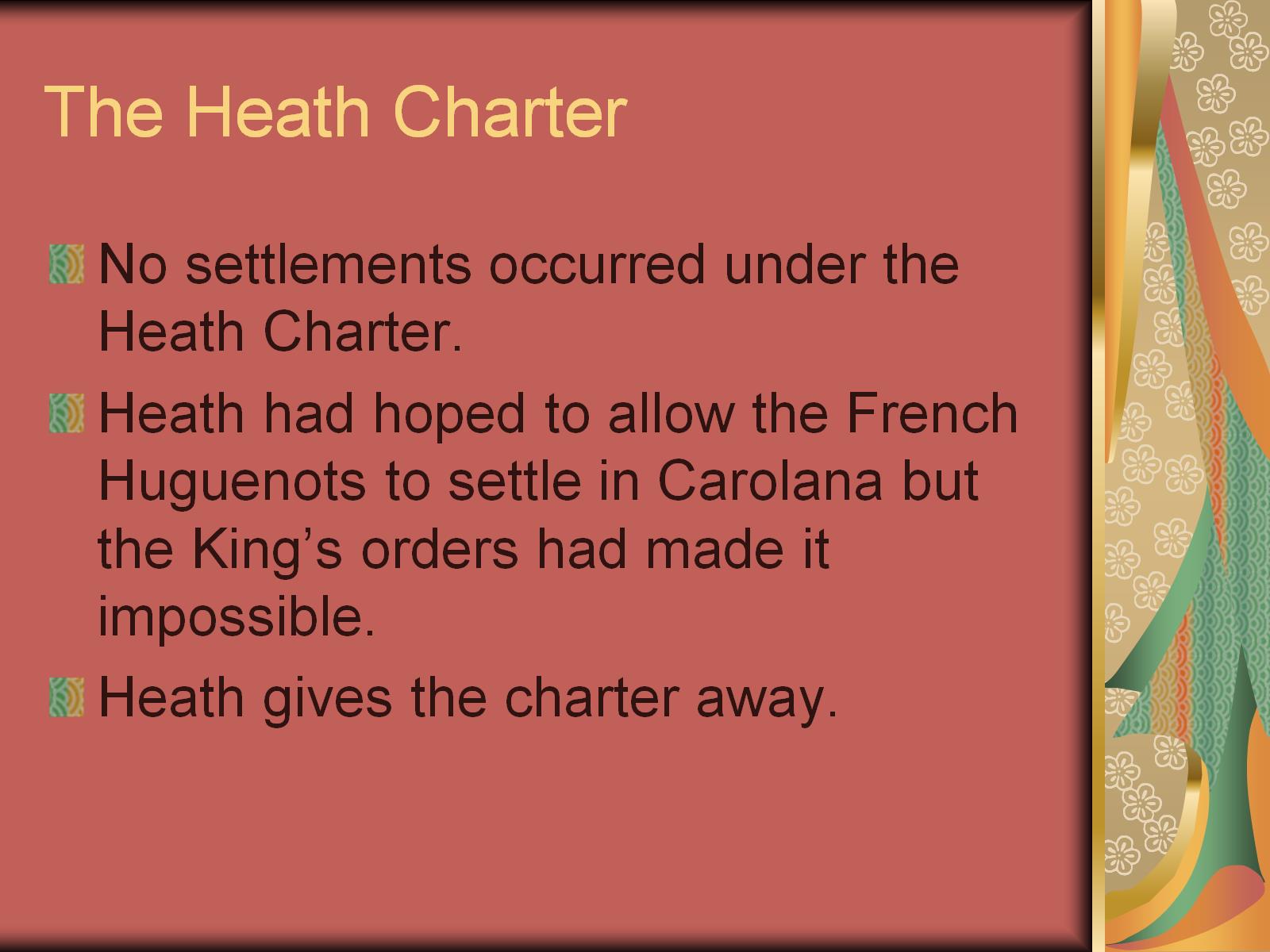 The Heath Charter
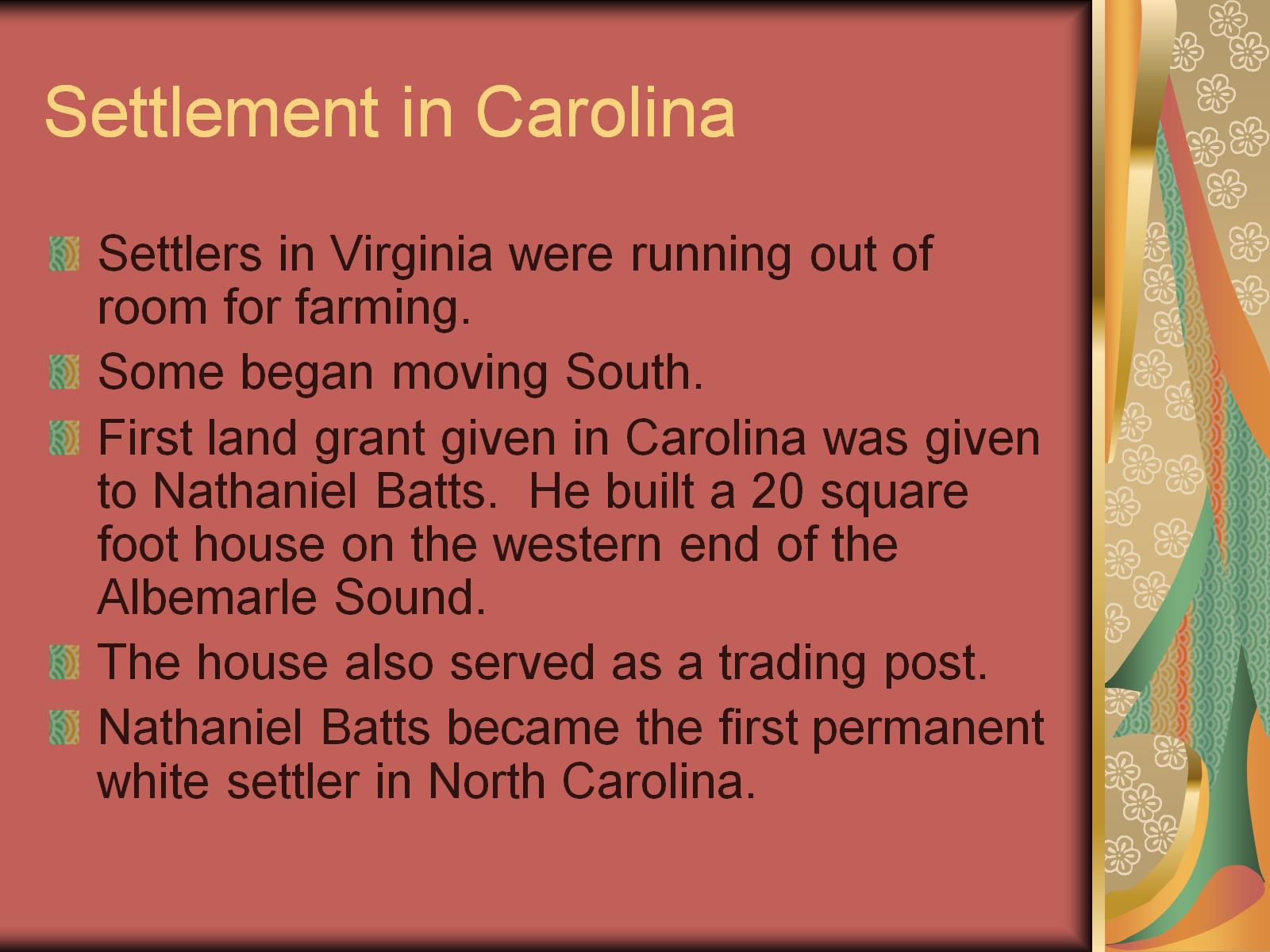 Settlement in Carolina
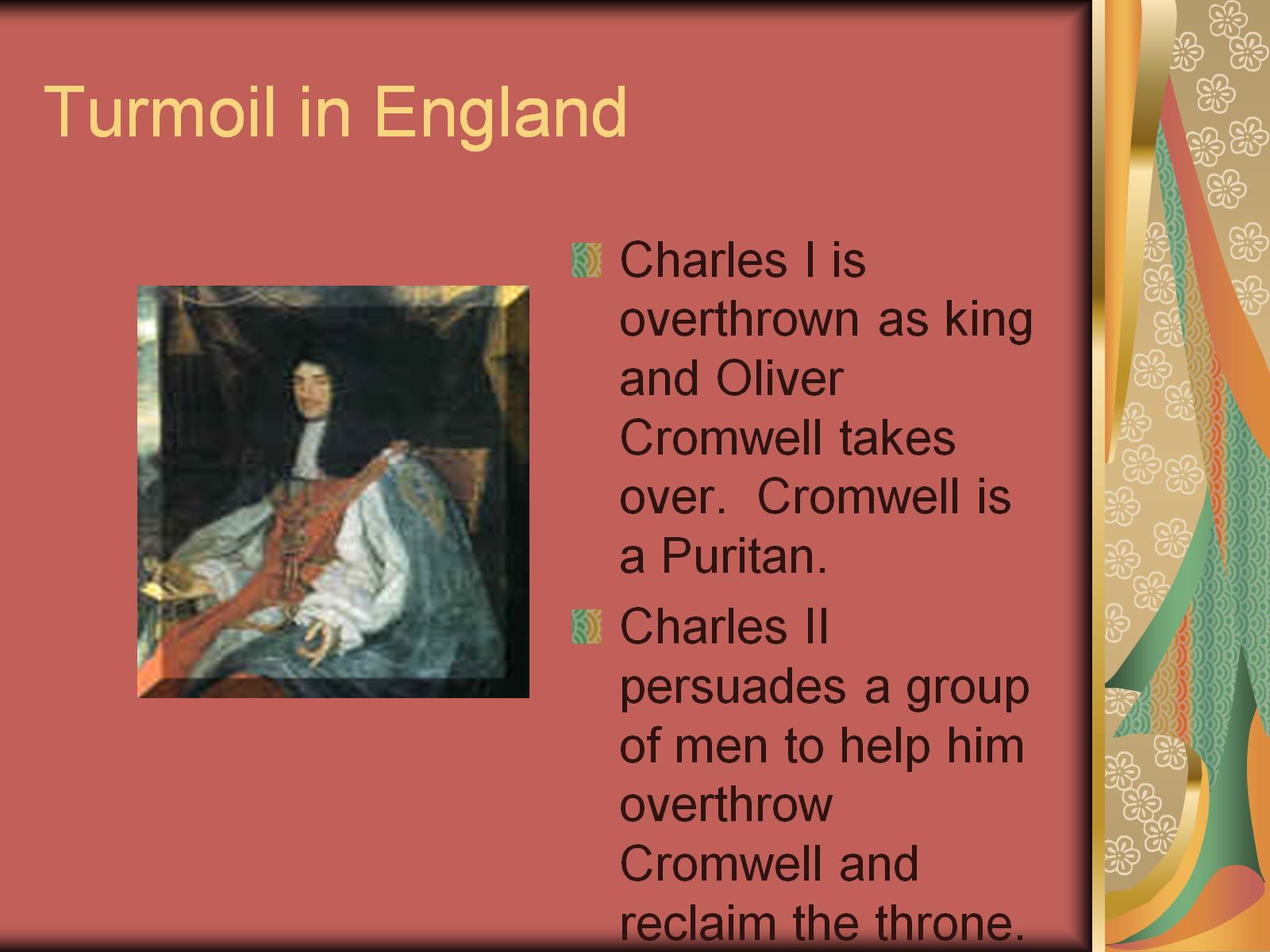 Turmoil in England
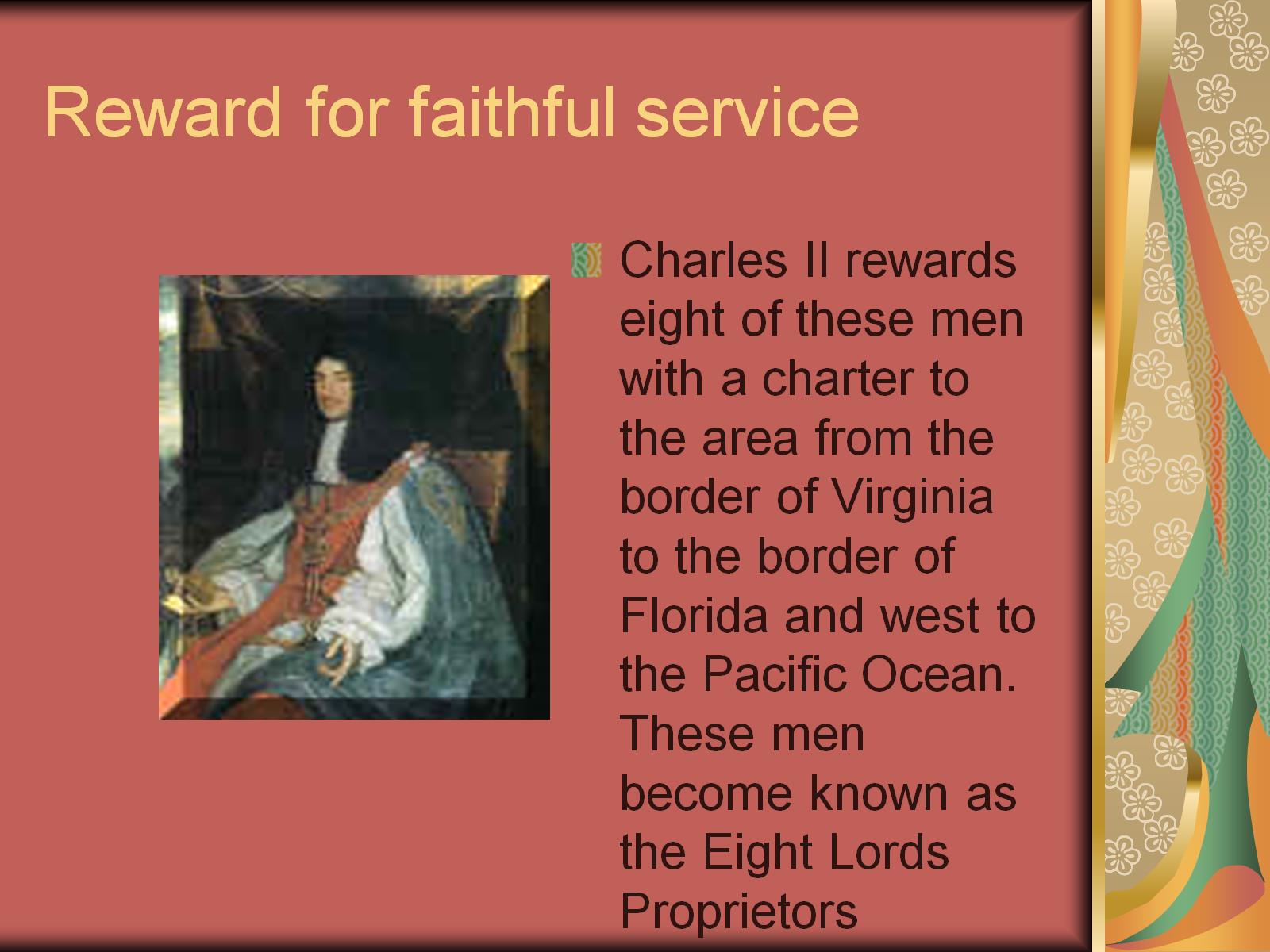 Reward for faithful service
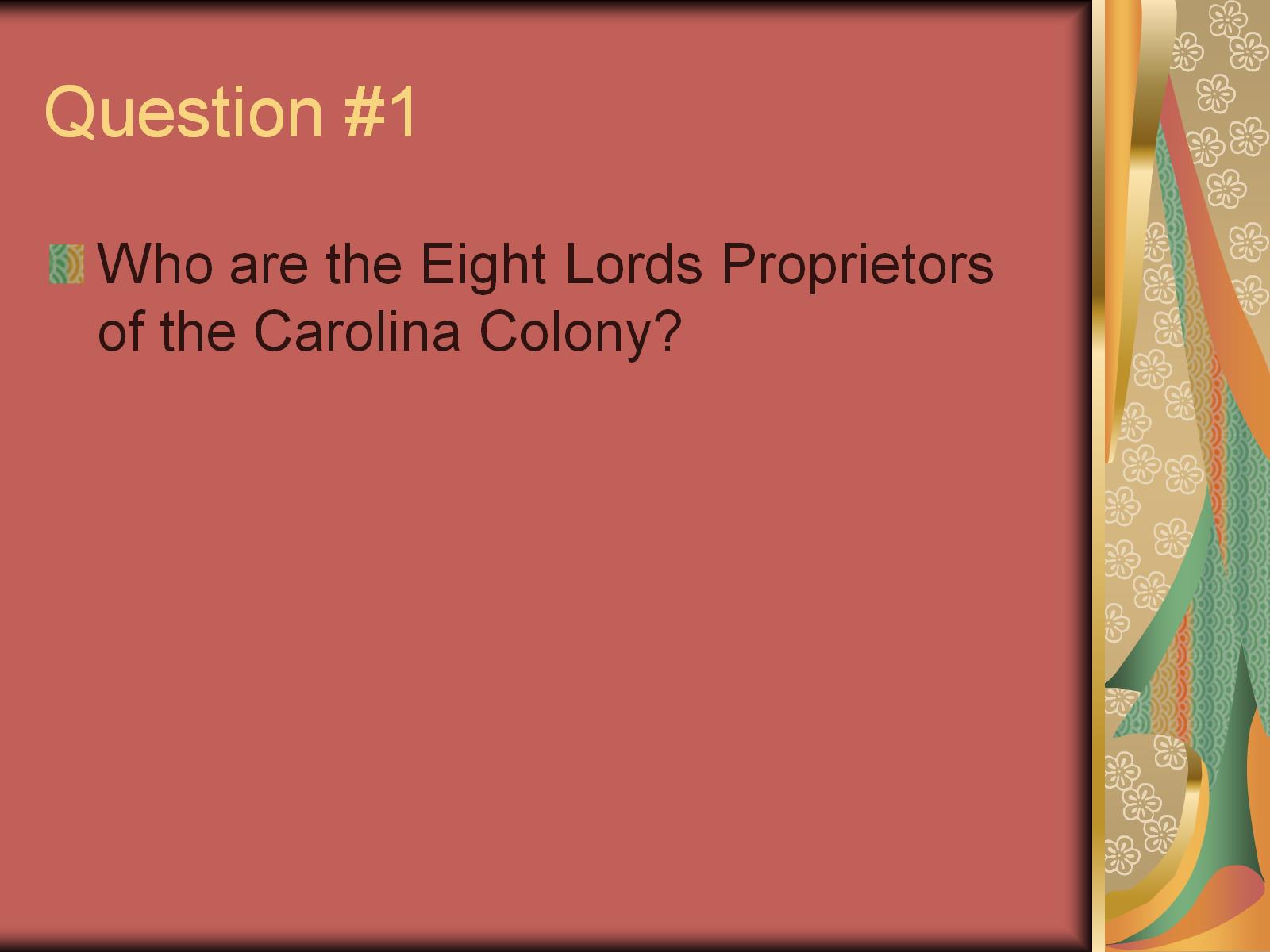 Question #1
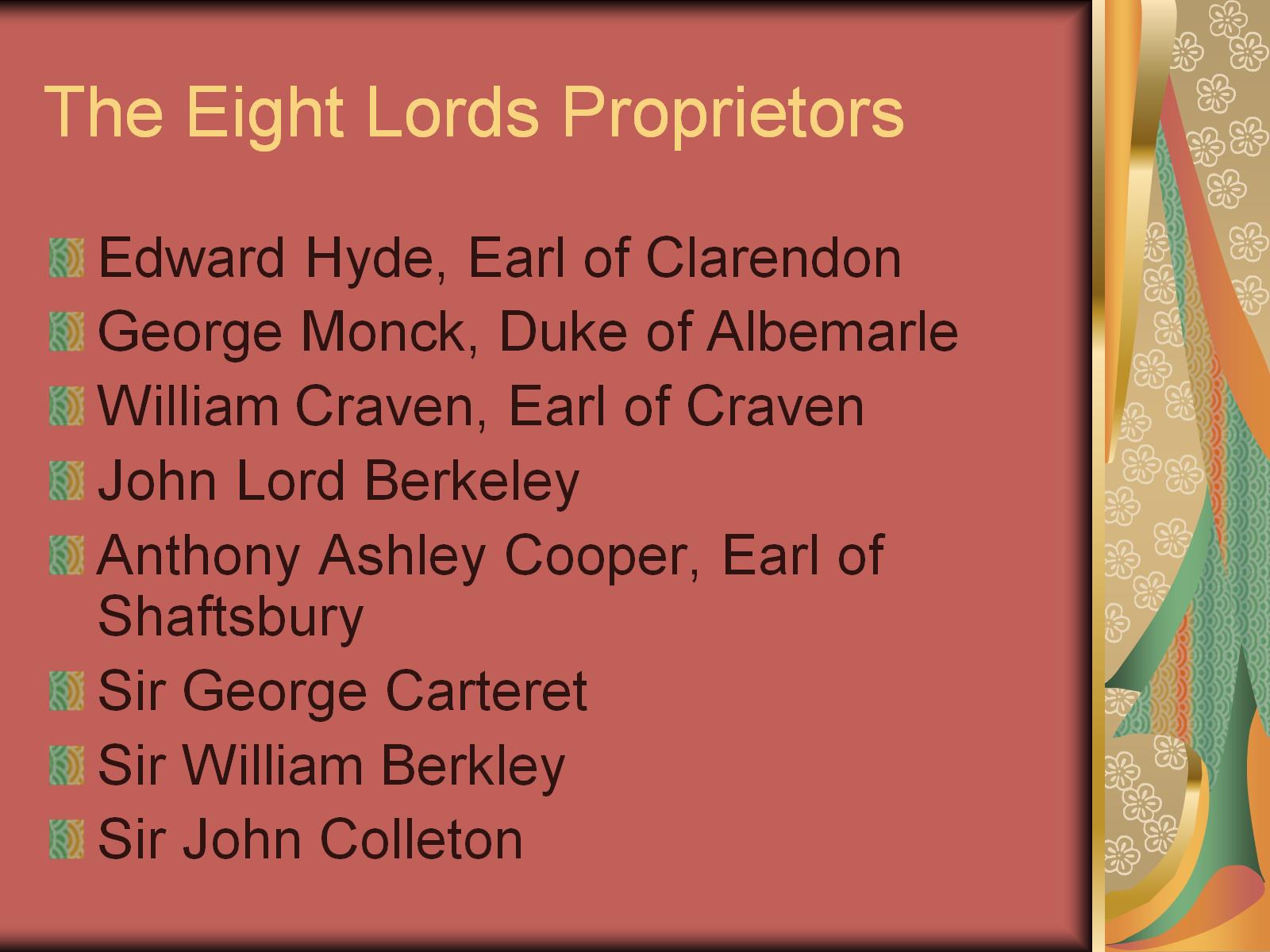 The Eight Lords Proprietors
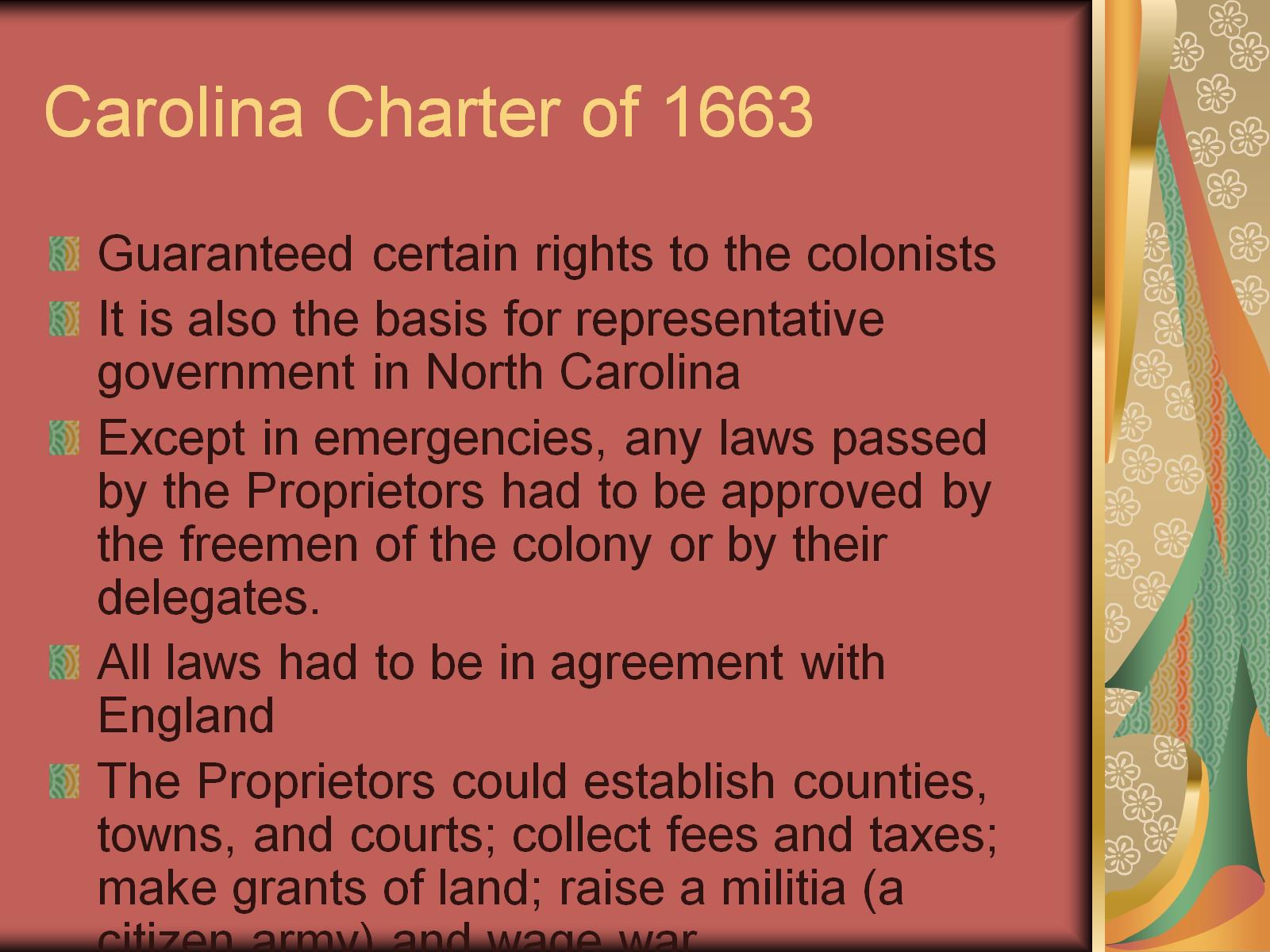 Carolina Charter of 1663
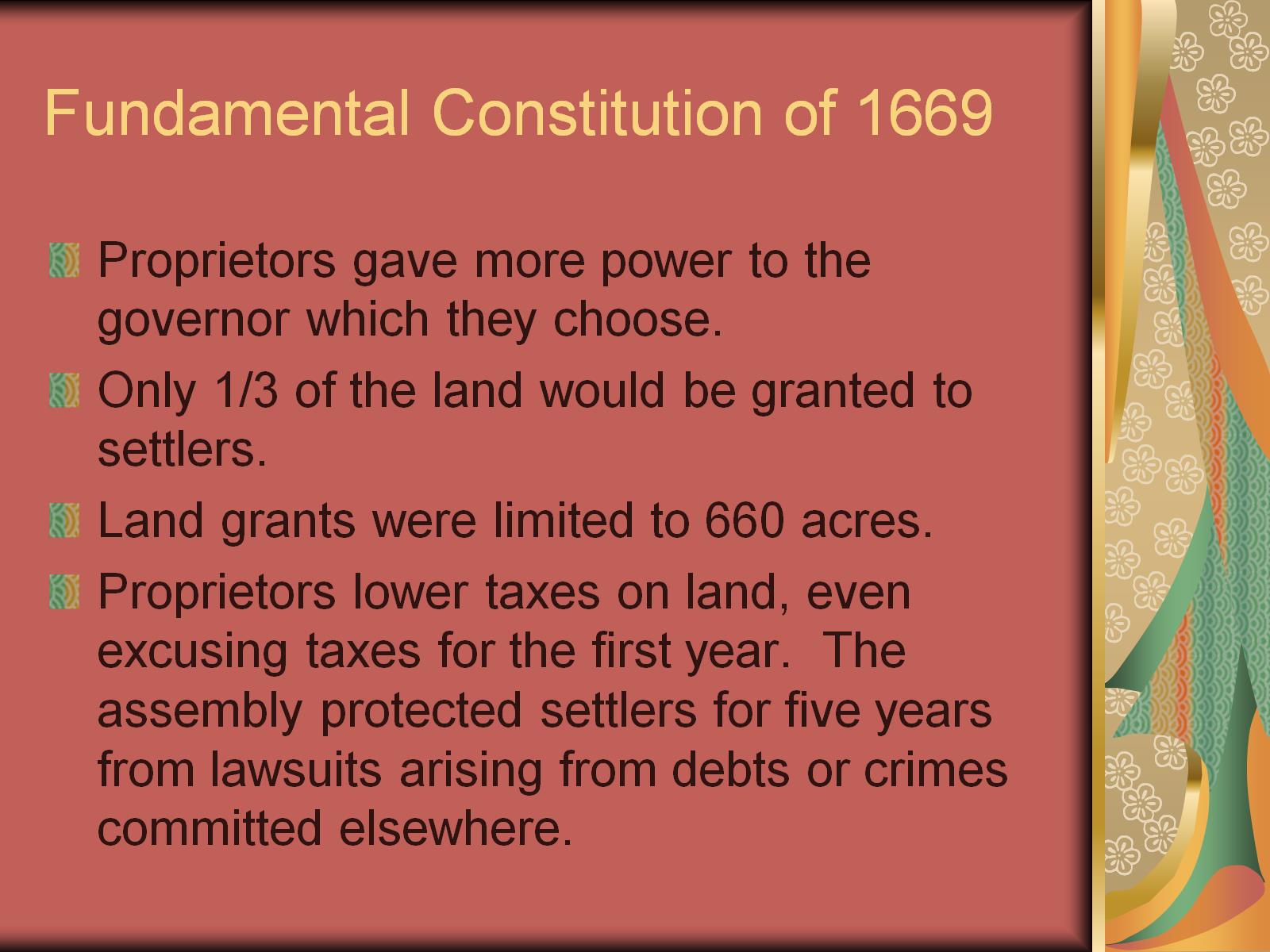 Fundamental Constitution of 1669
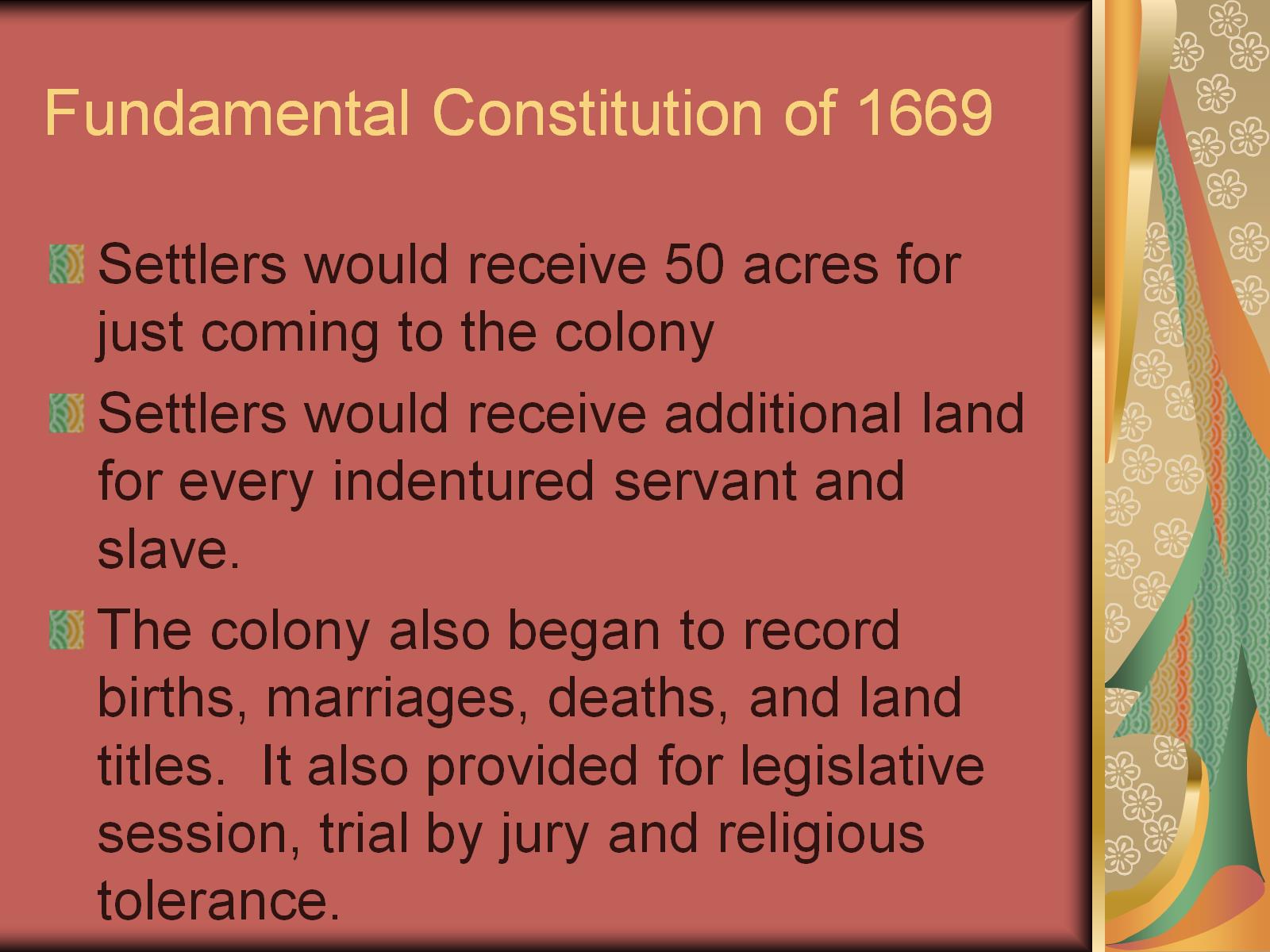 Fundamental Constitution of 1669
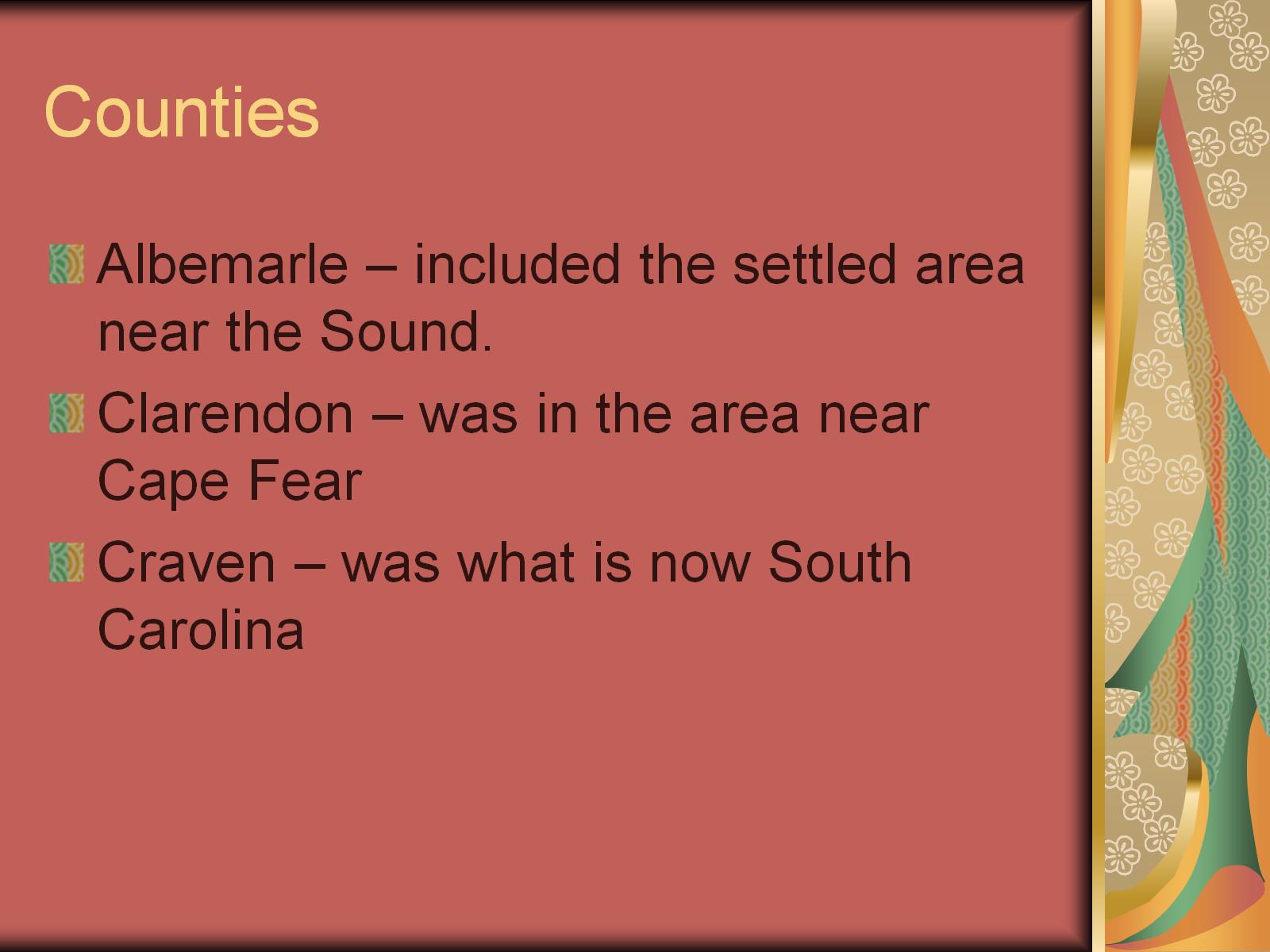 Counties
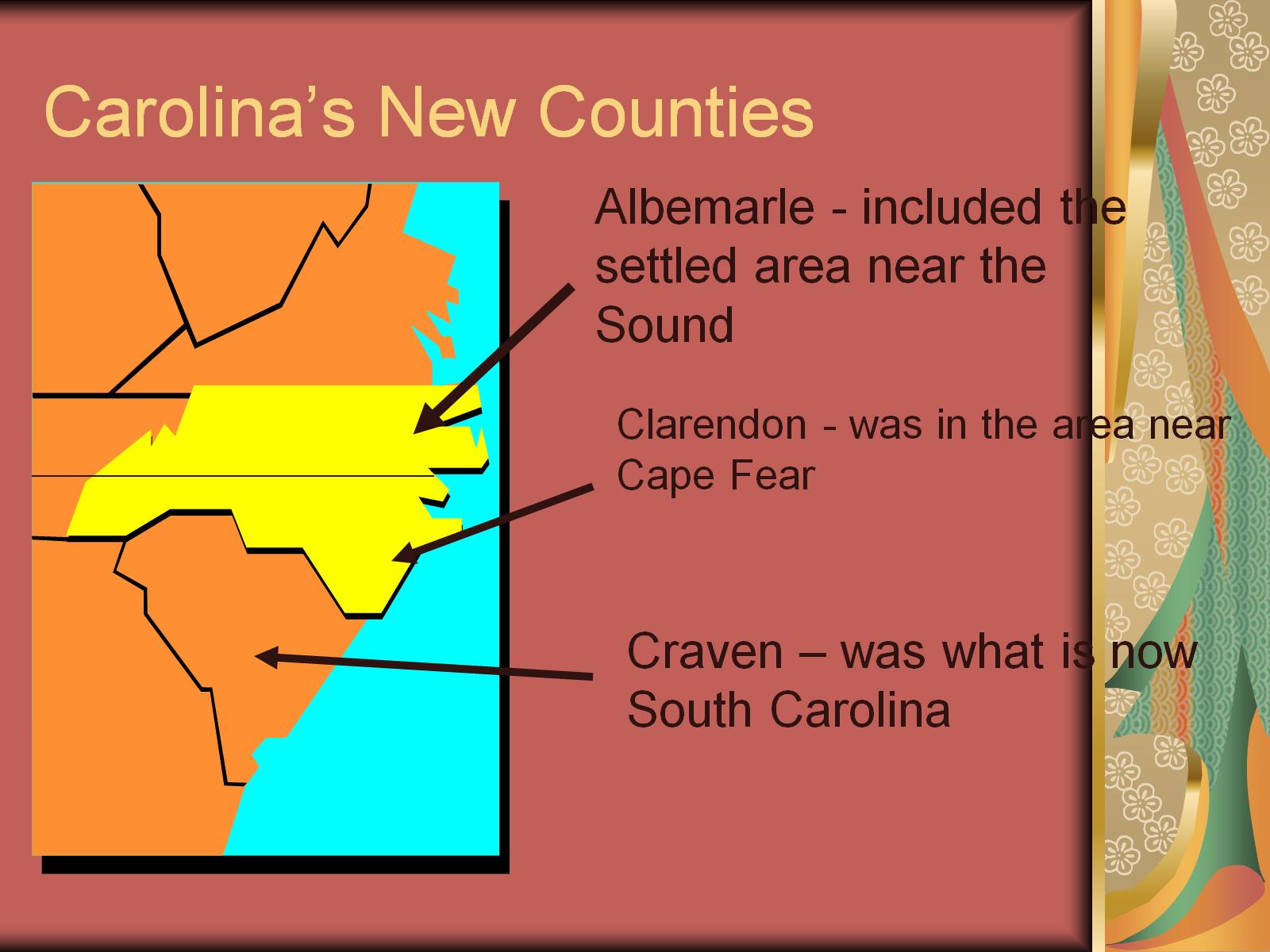 Carolina’s New Counties
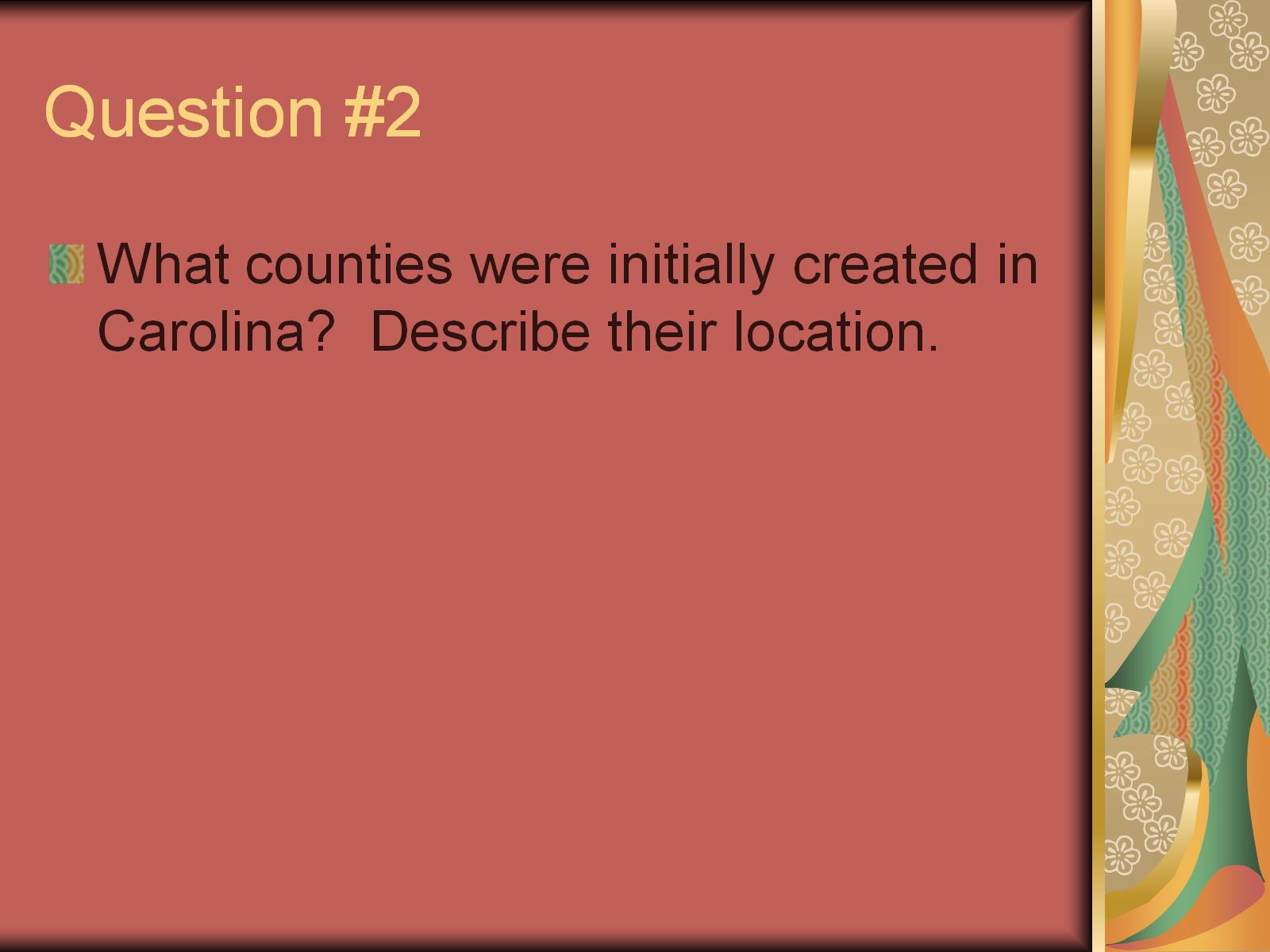 Question #2
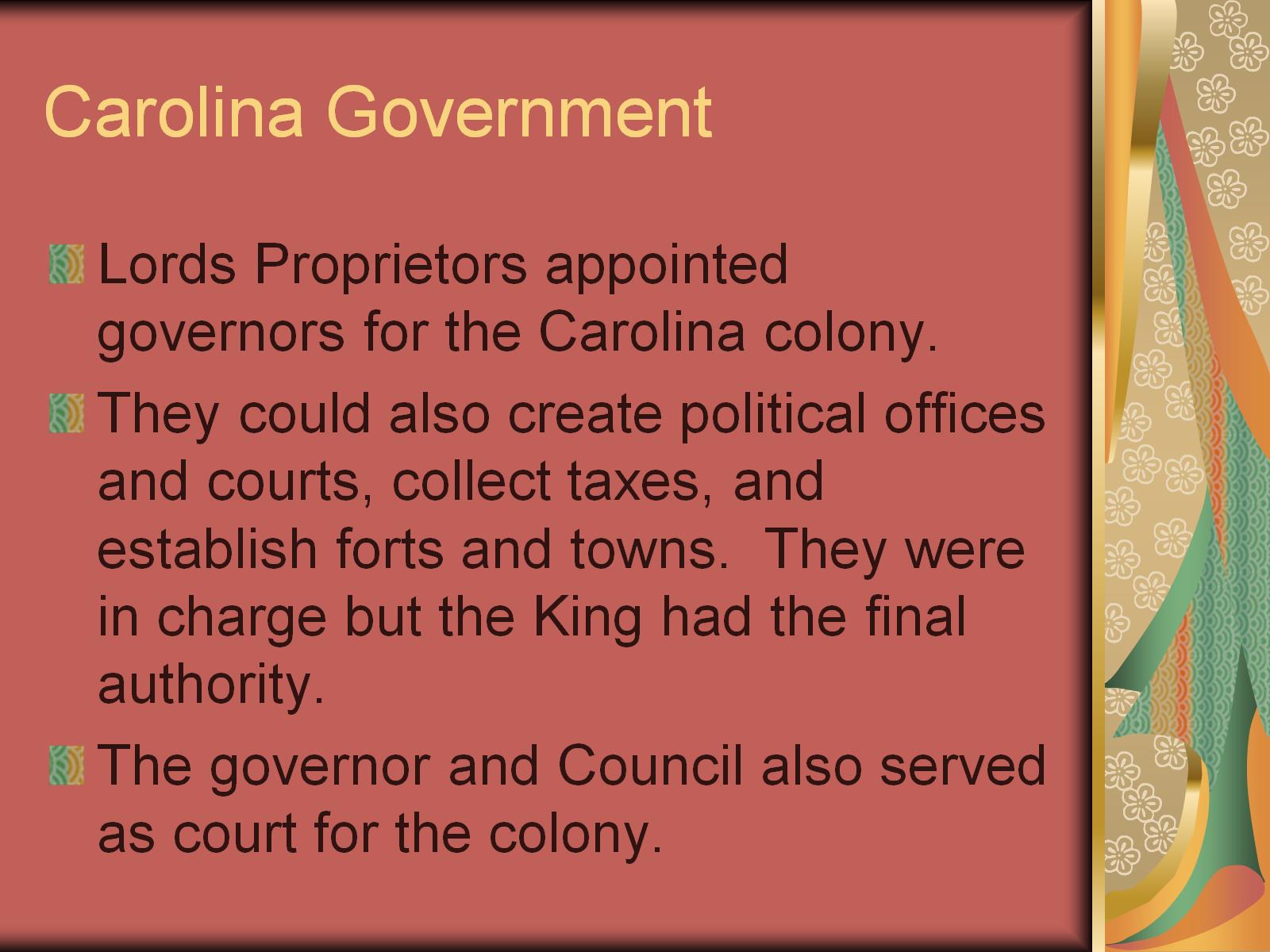 Carolina Government
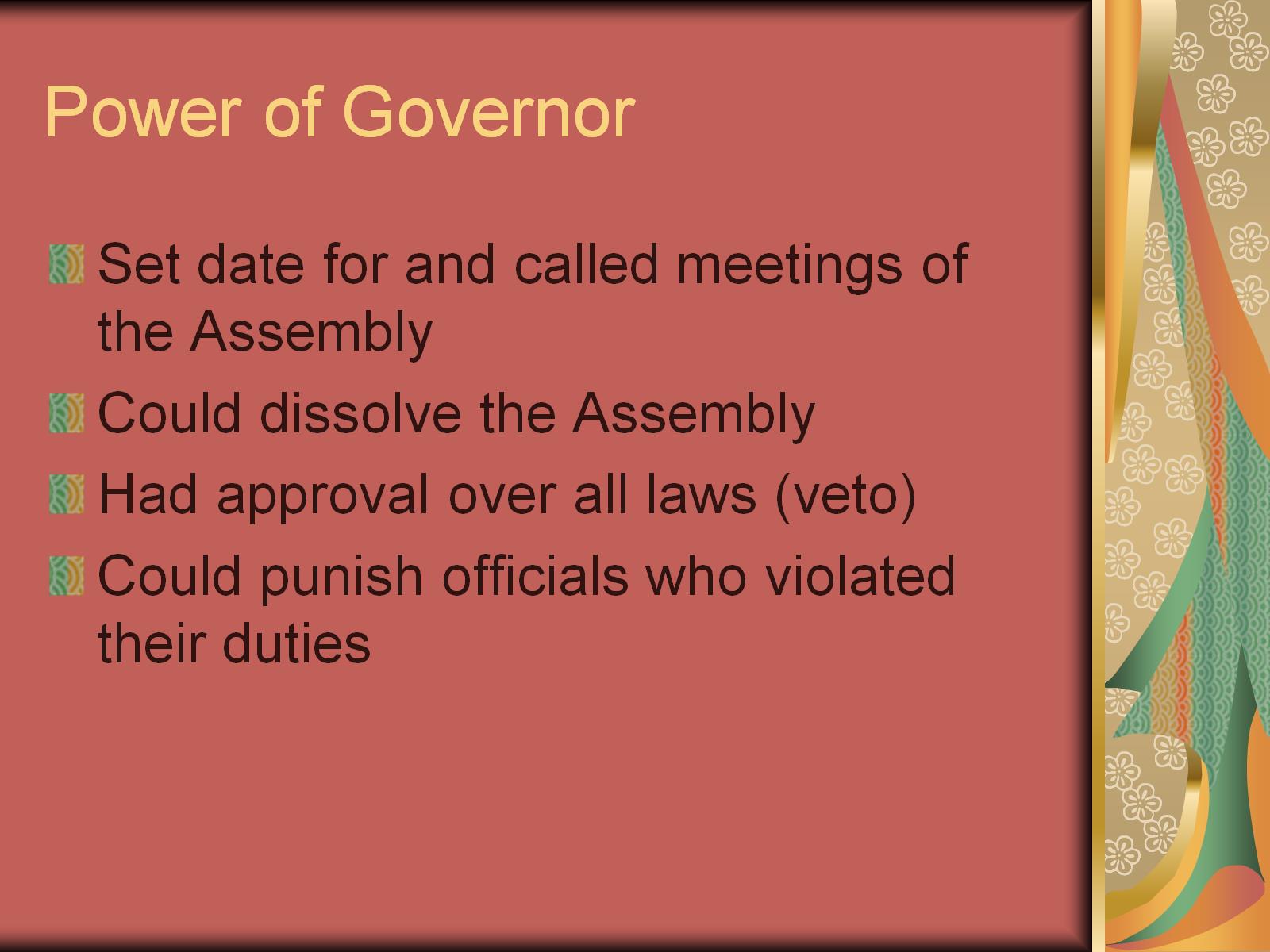 Power of Governor
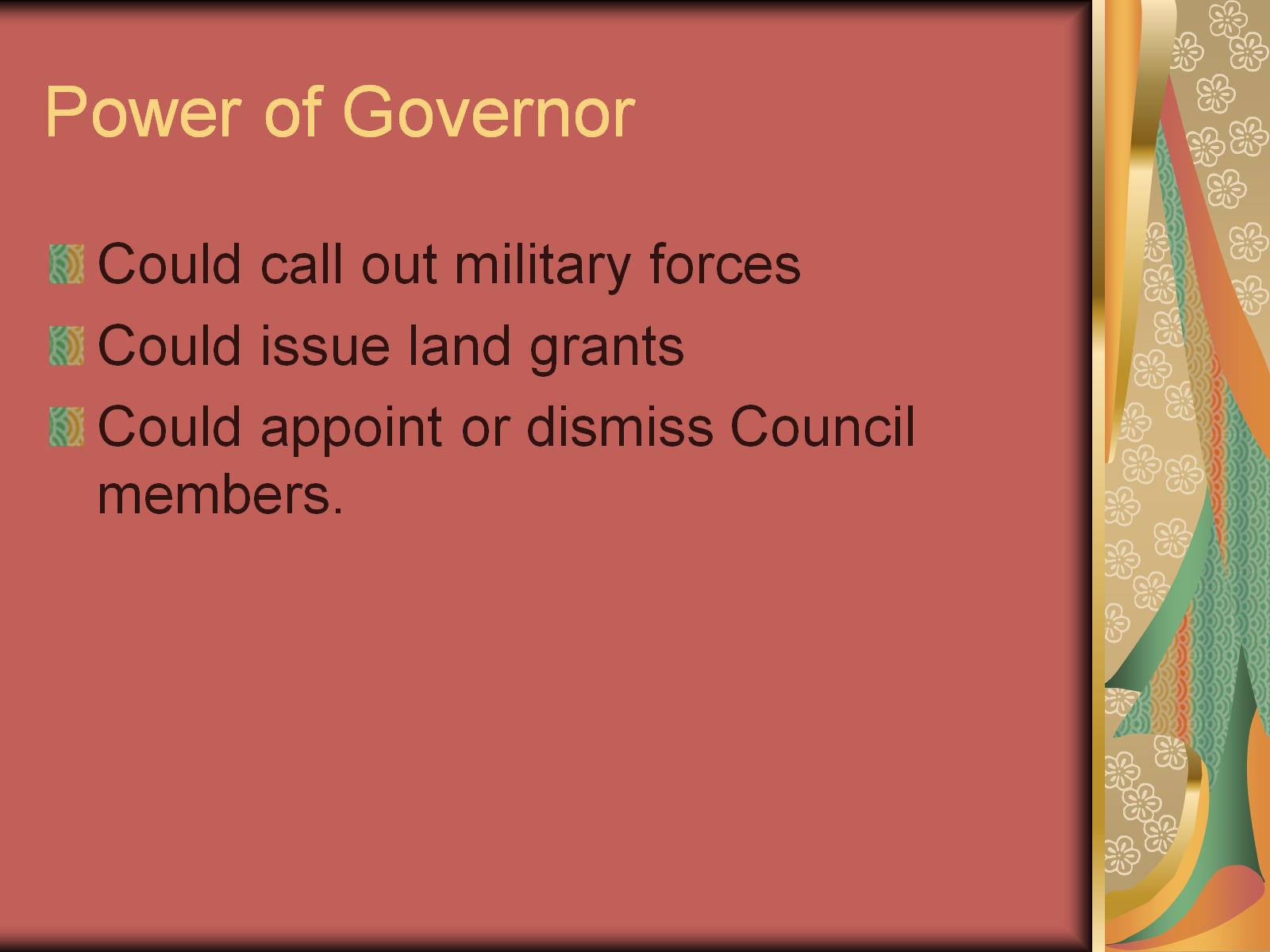 Power of Governor
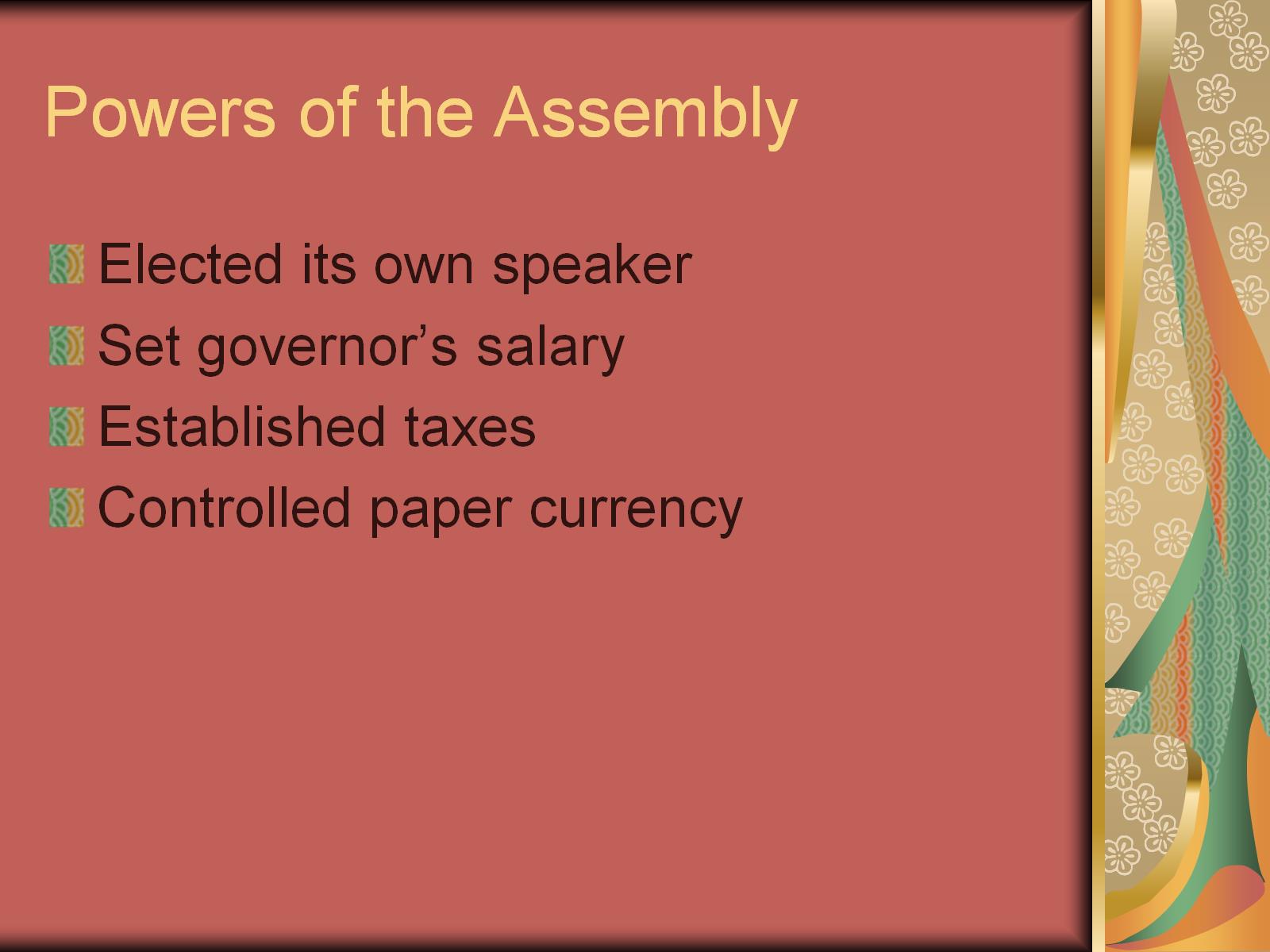 Powers of the Assembly
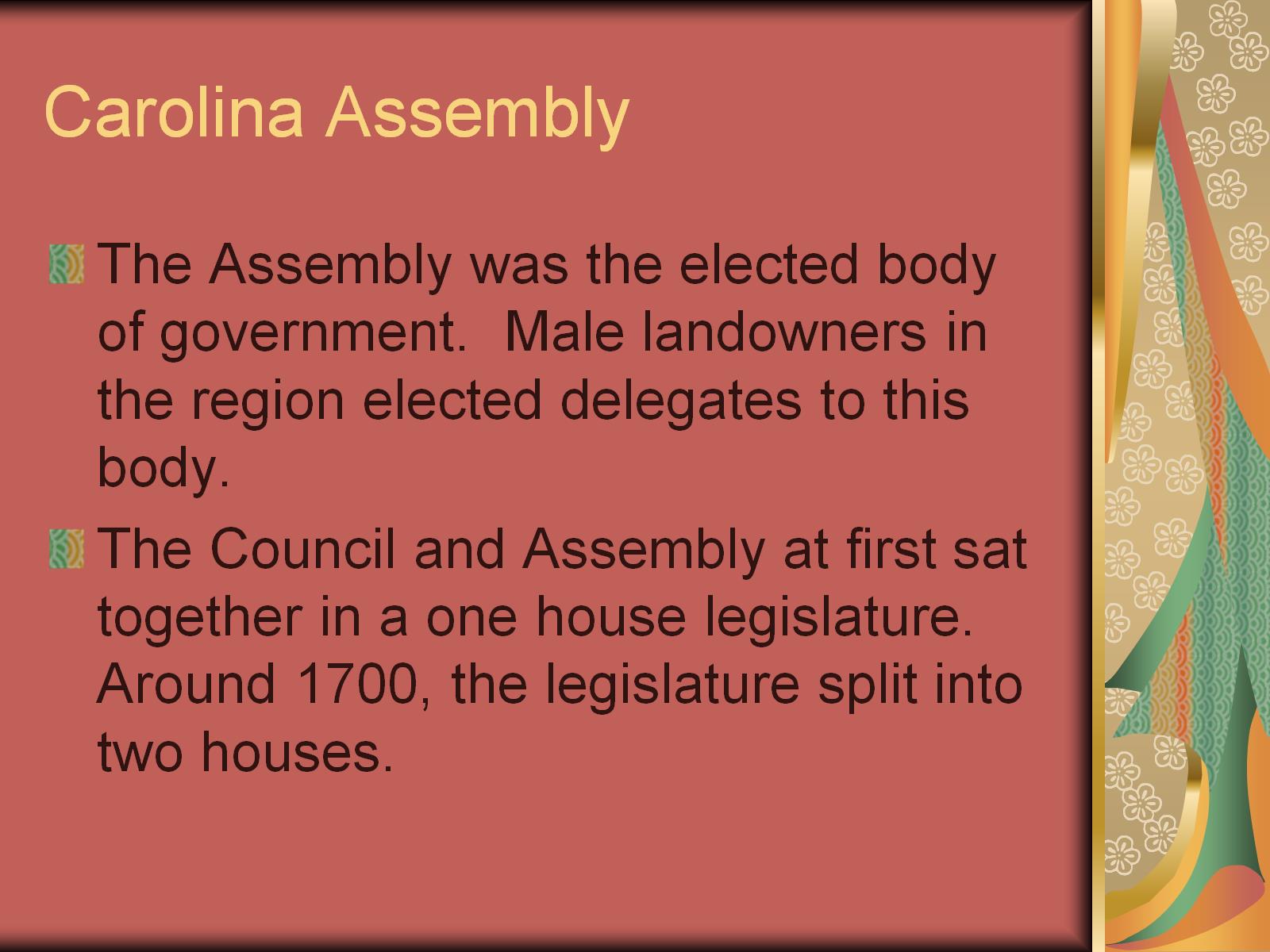 Carolina Assembly
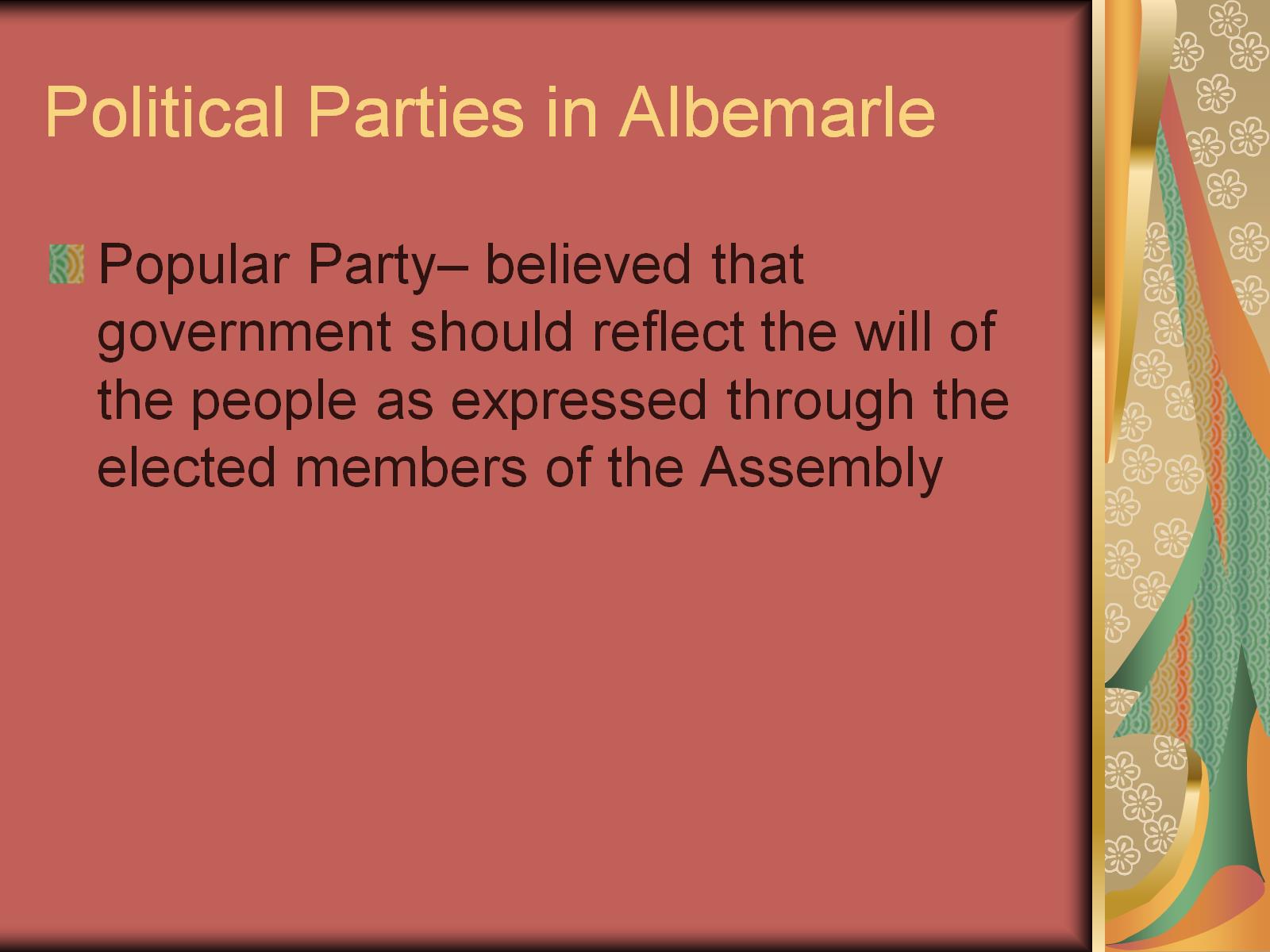 Political Parties in Albemarle
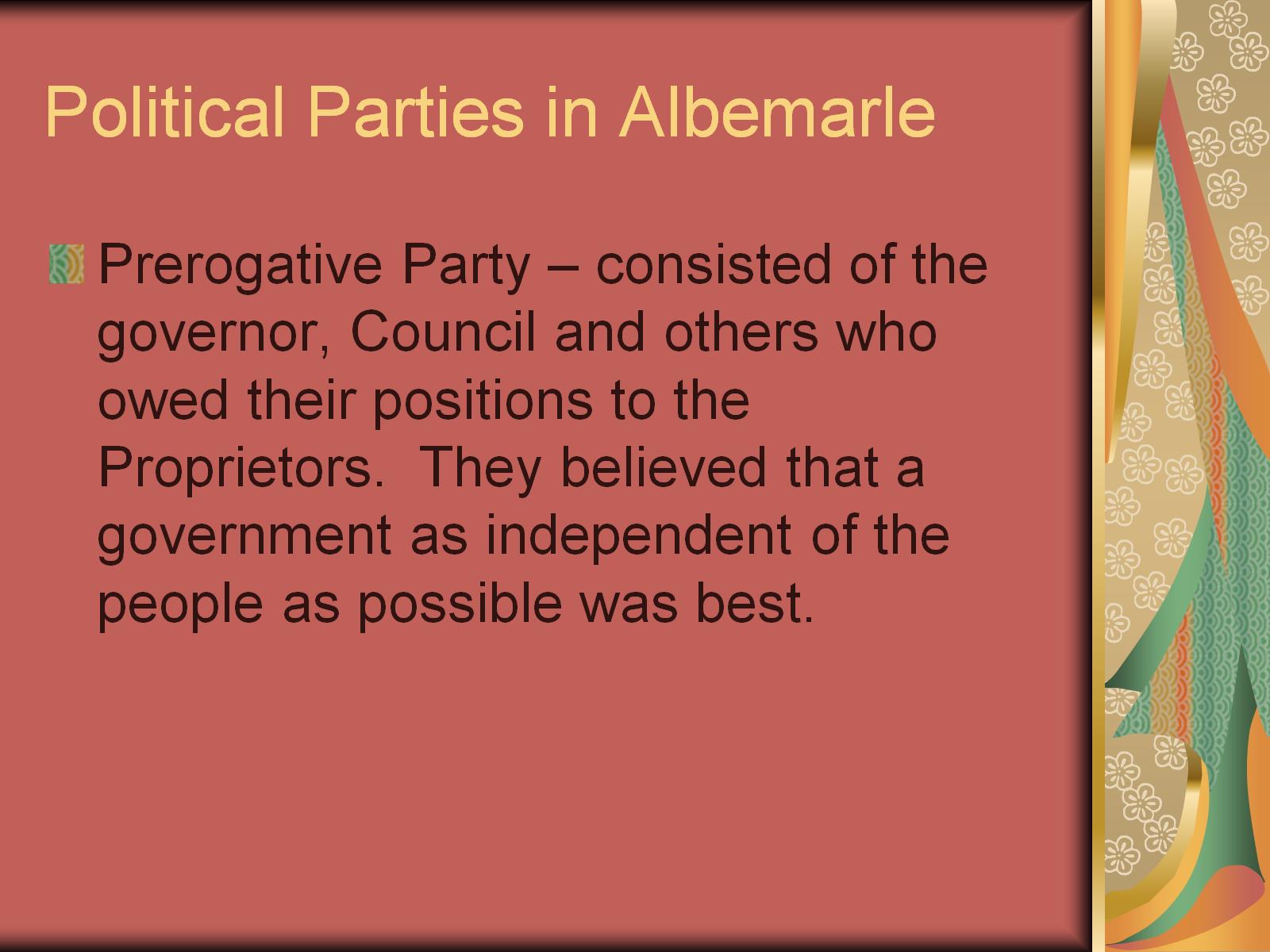 Political Parties in Albemarle
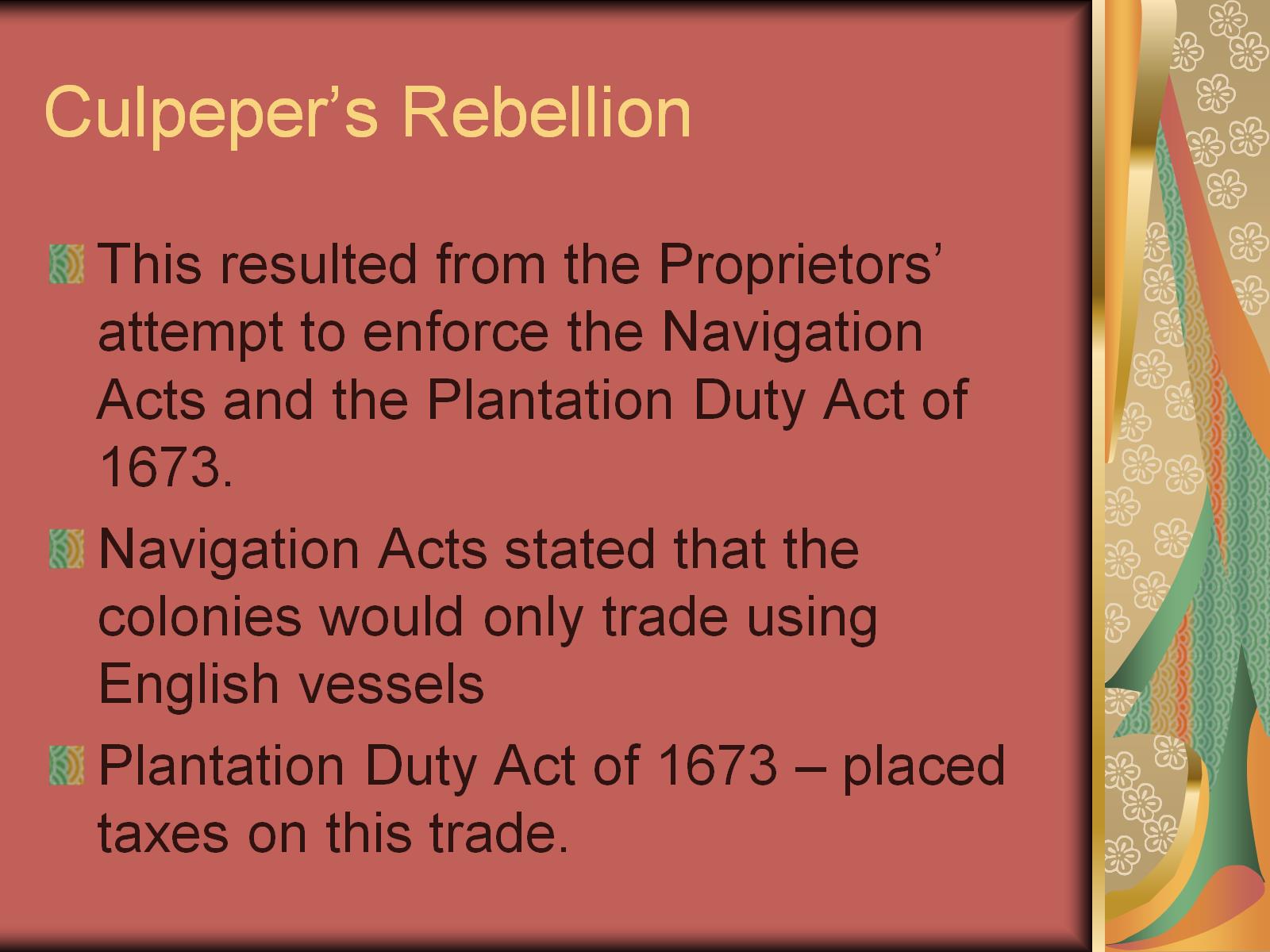 Culpeper’s Rebellion
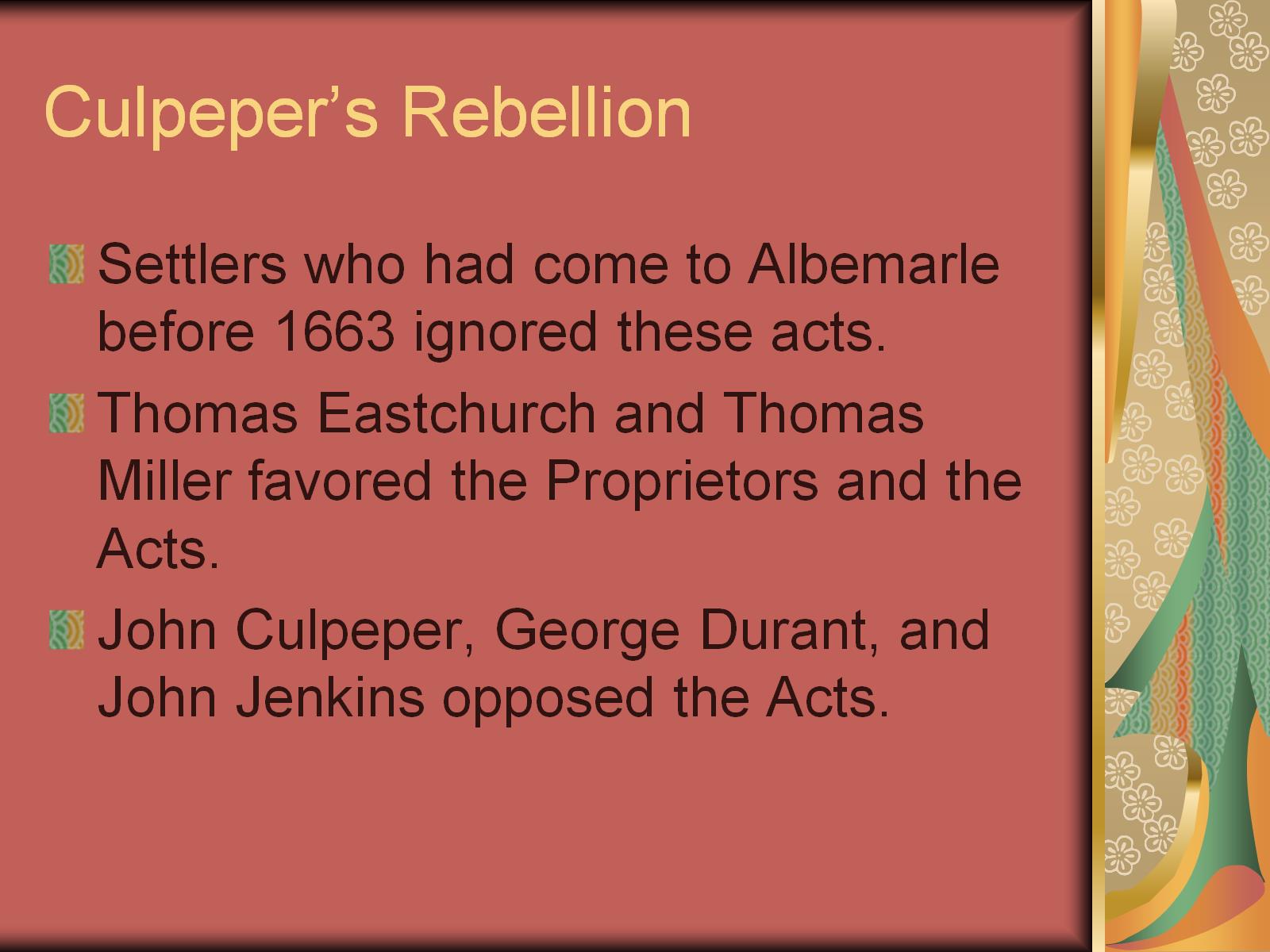 Culpeper’s Rebellion
Insert Culpeper’s Rebellion
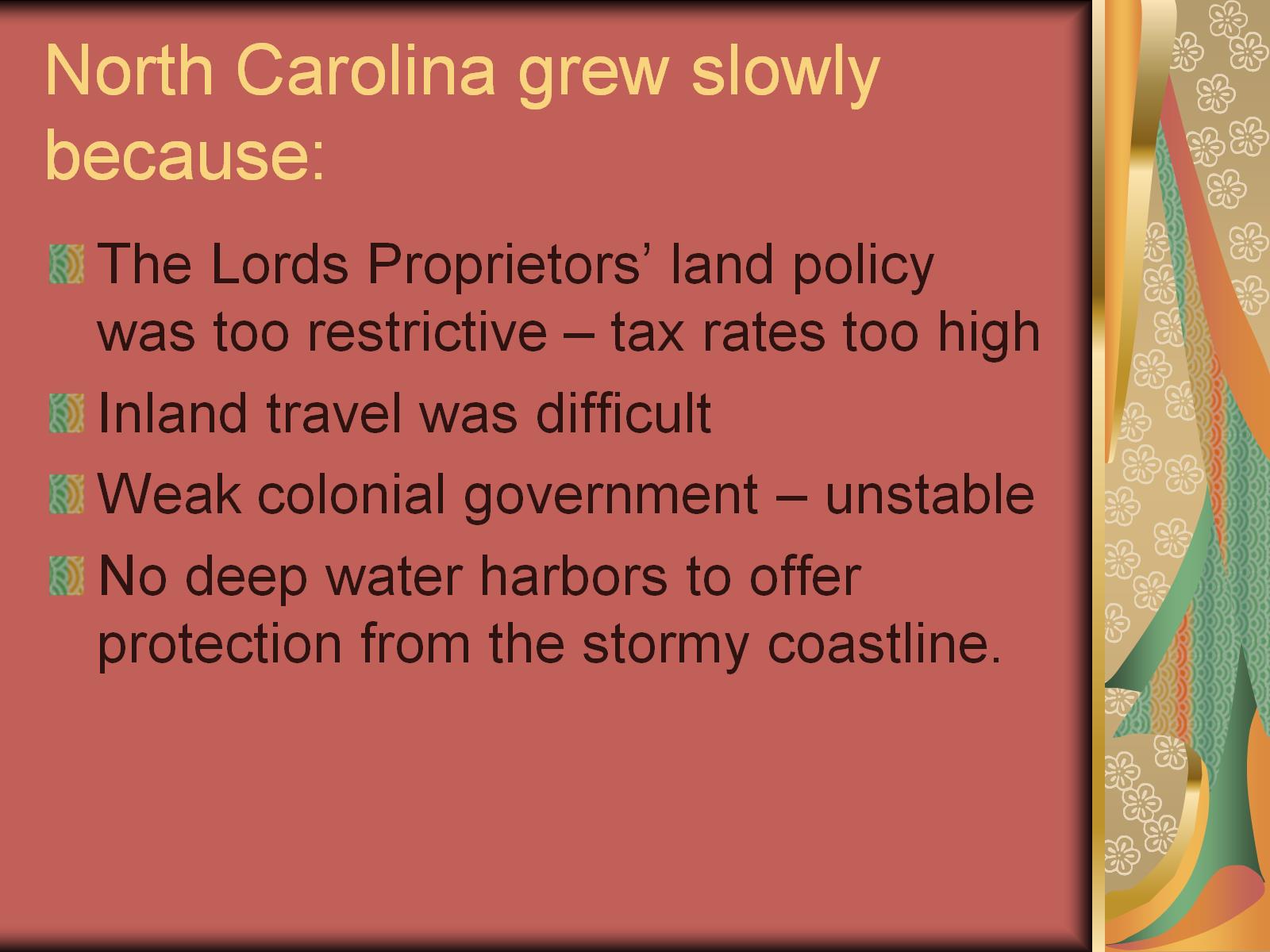 North Carolina grew slowly because:
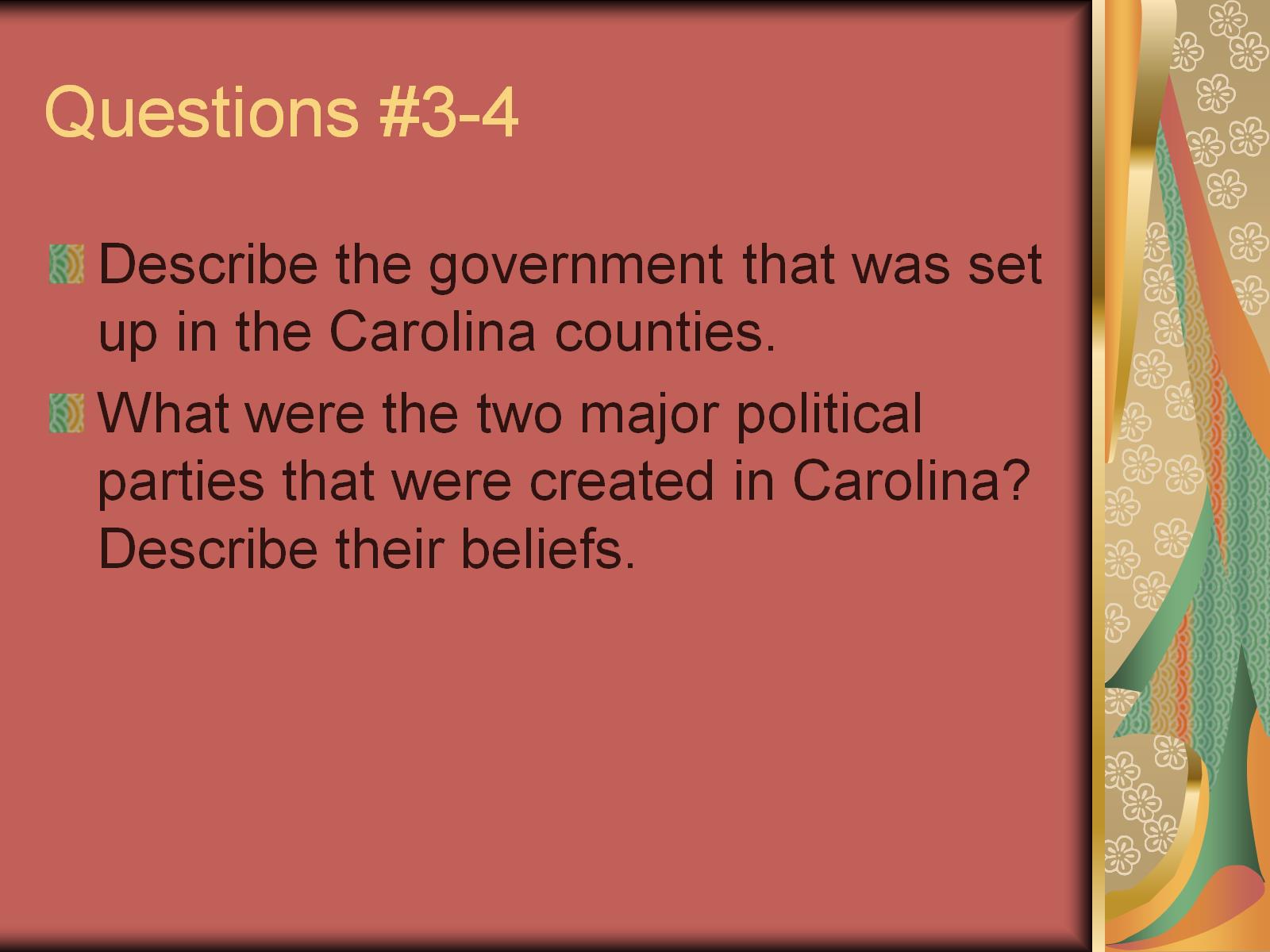 Questions #3-4
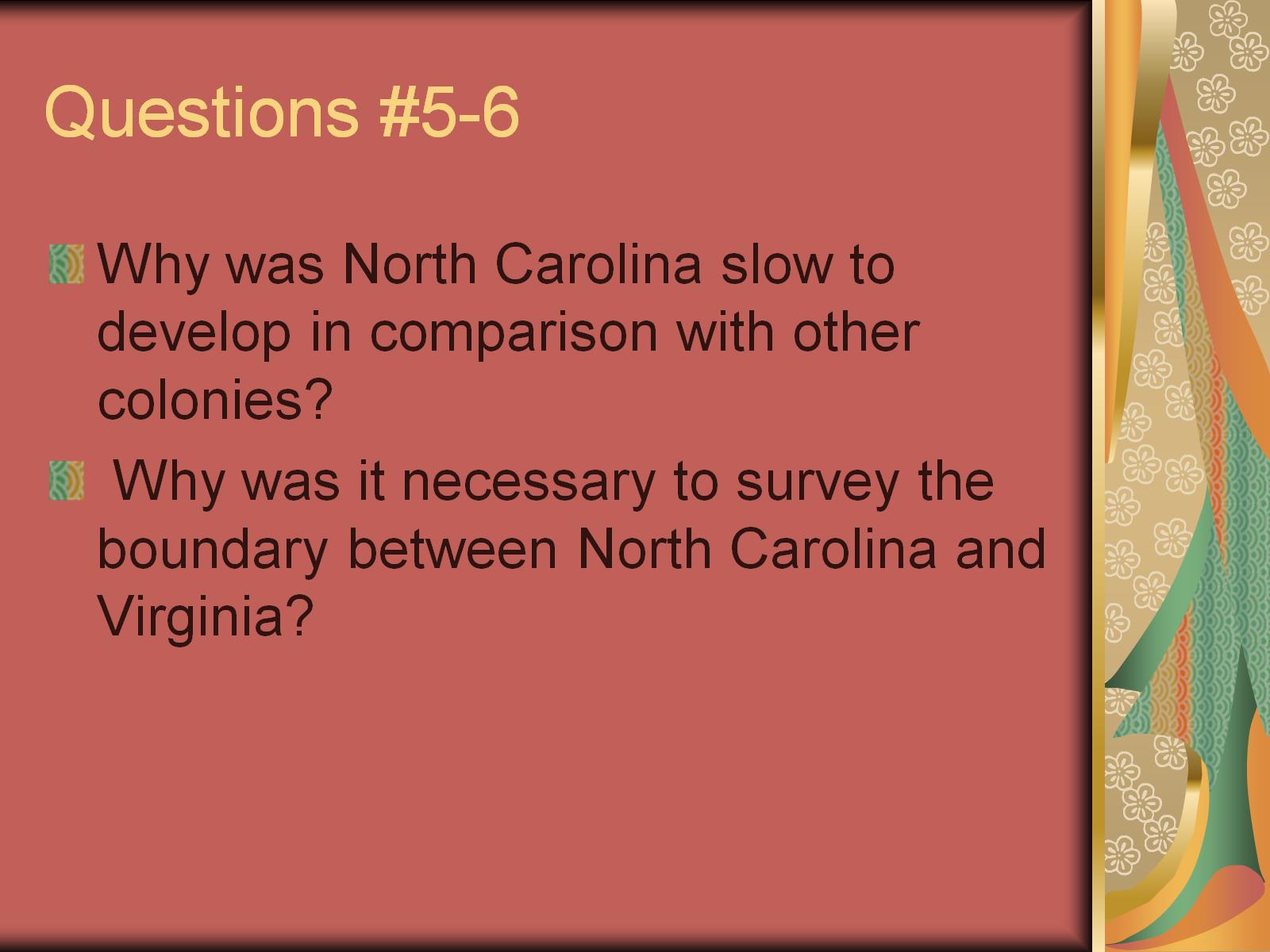 Questions #5-6
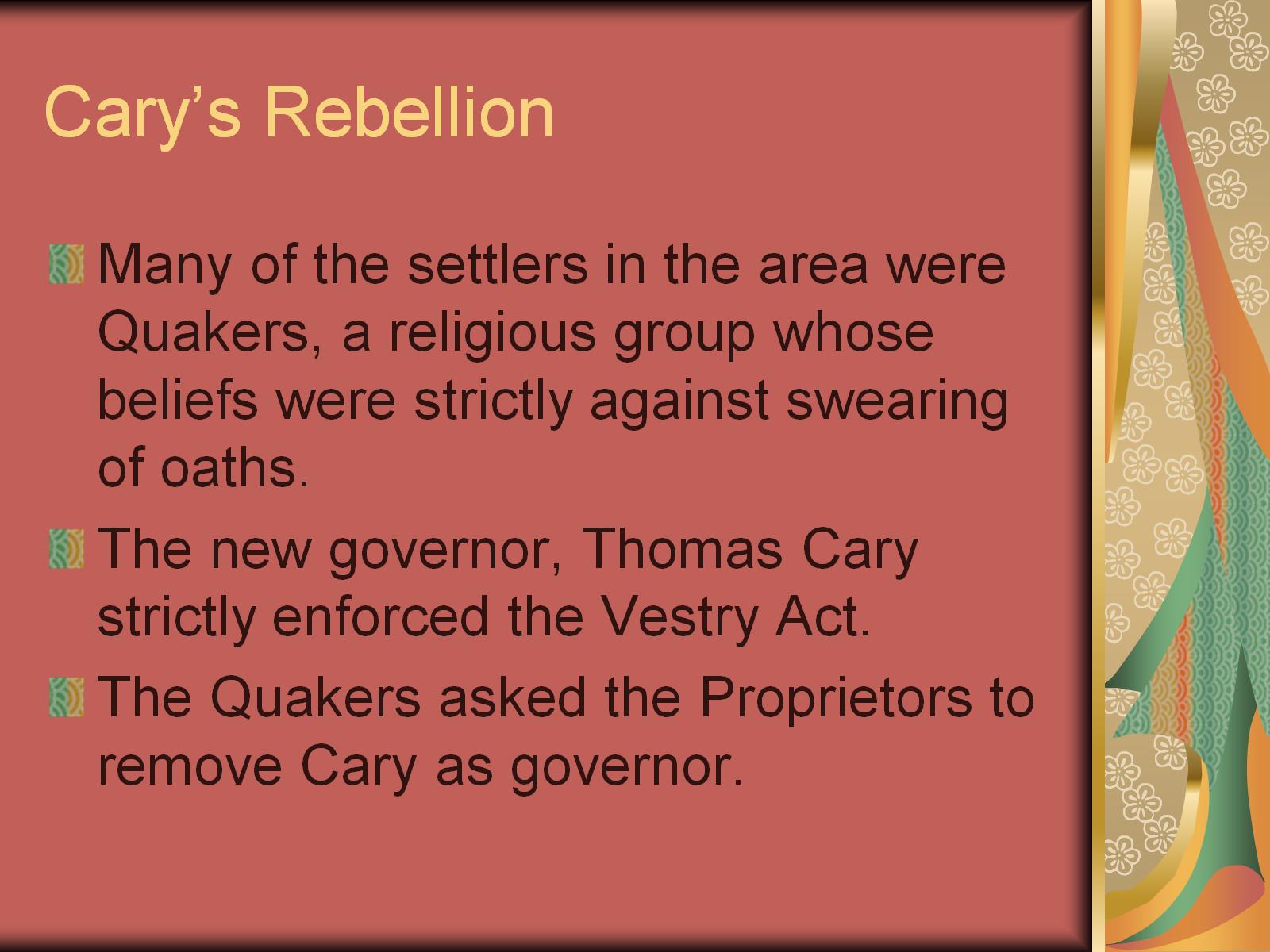 Cary’s Rebellion
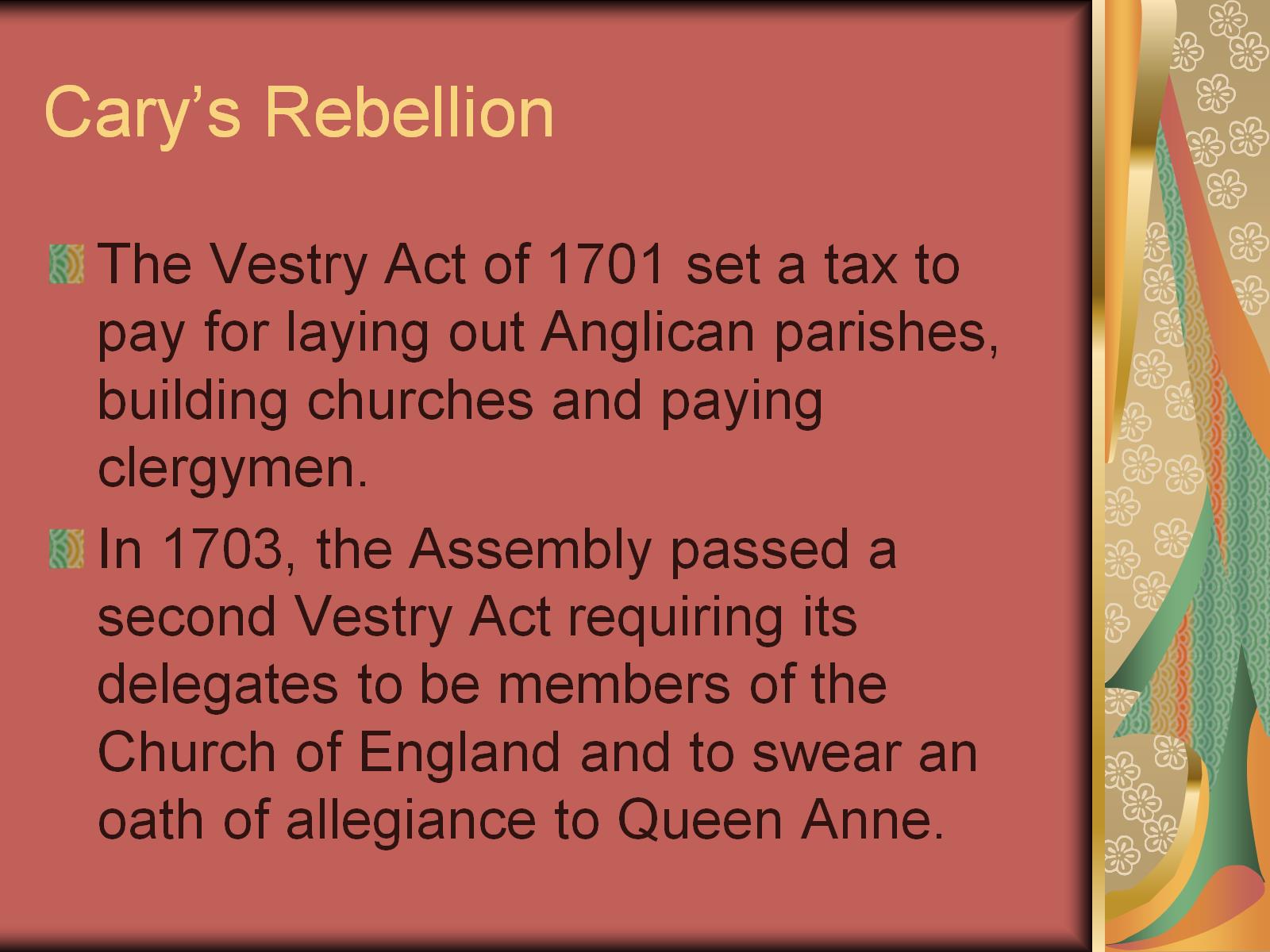 Cary’s Rebellion
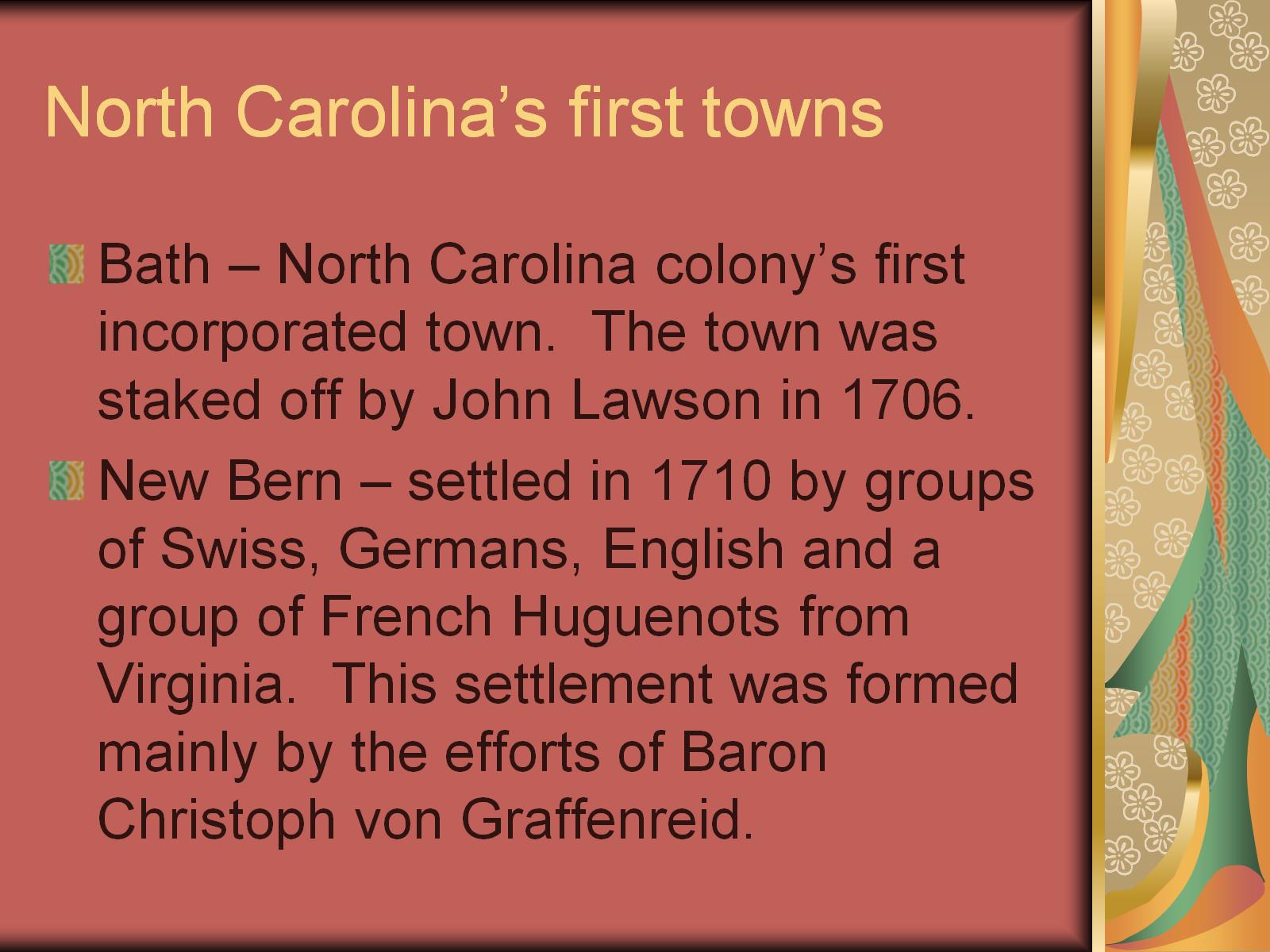 North Carolina’s first towns
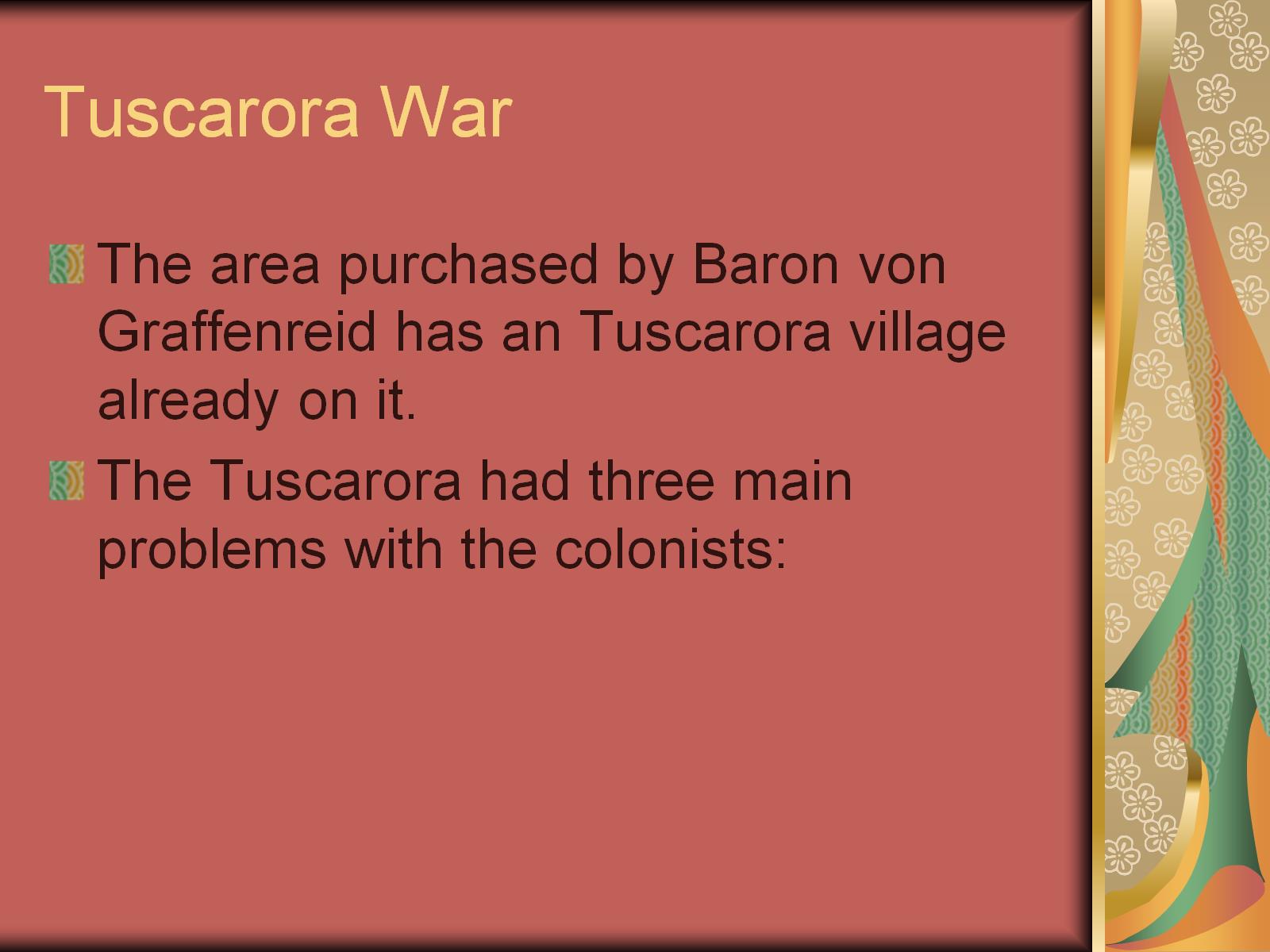 Tuscarora War
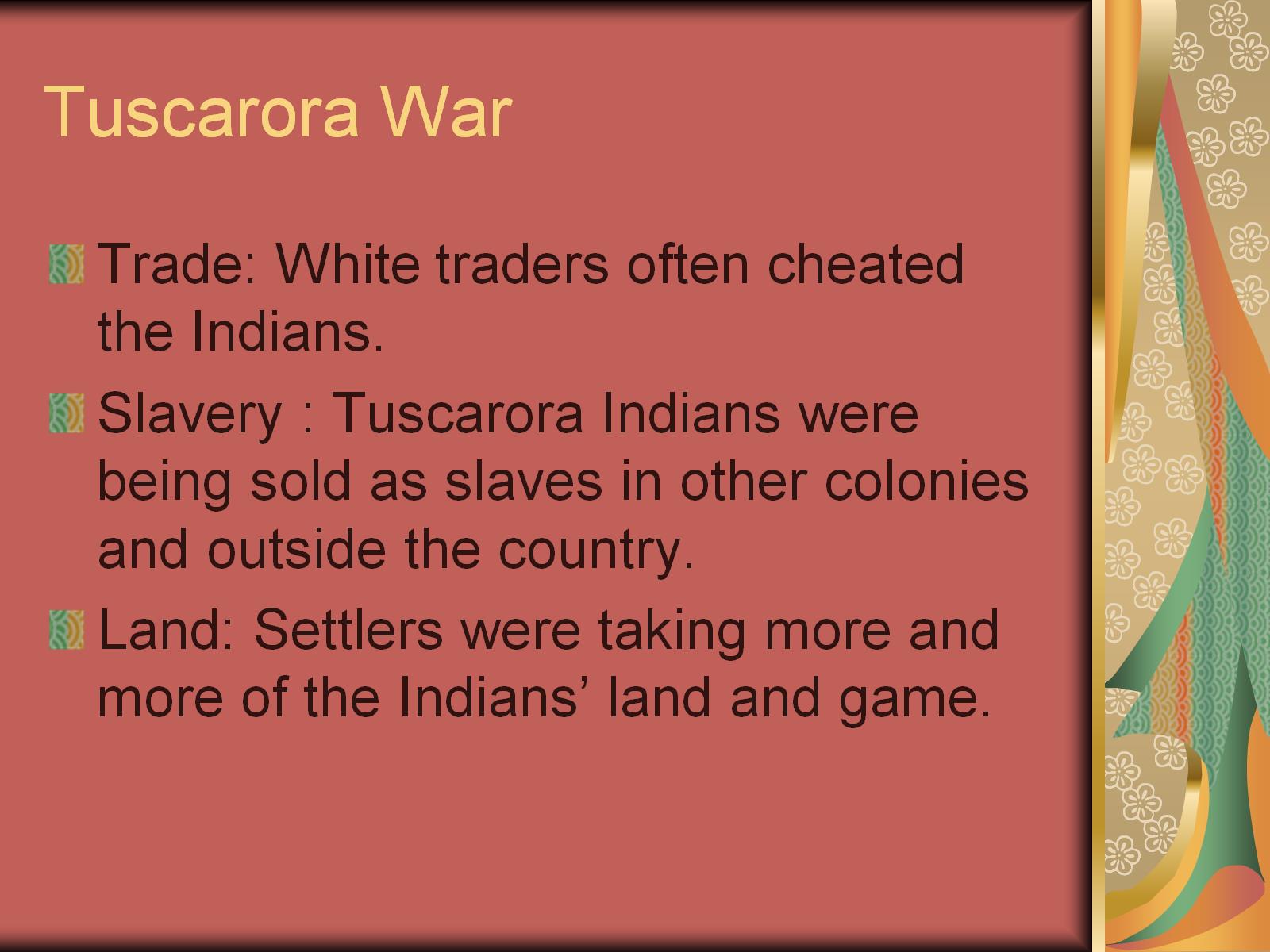 Tuscarora War
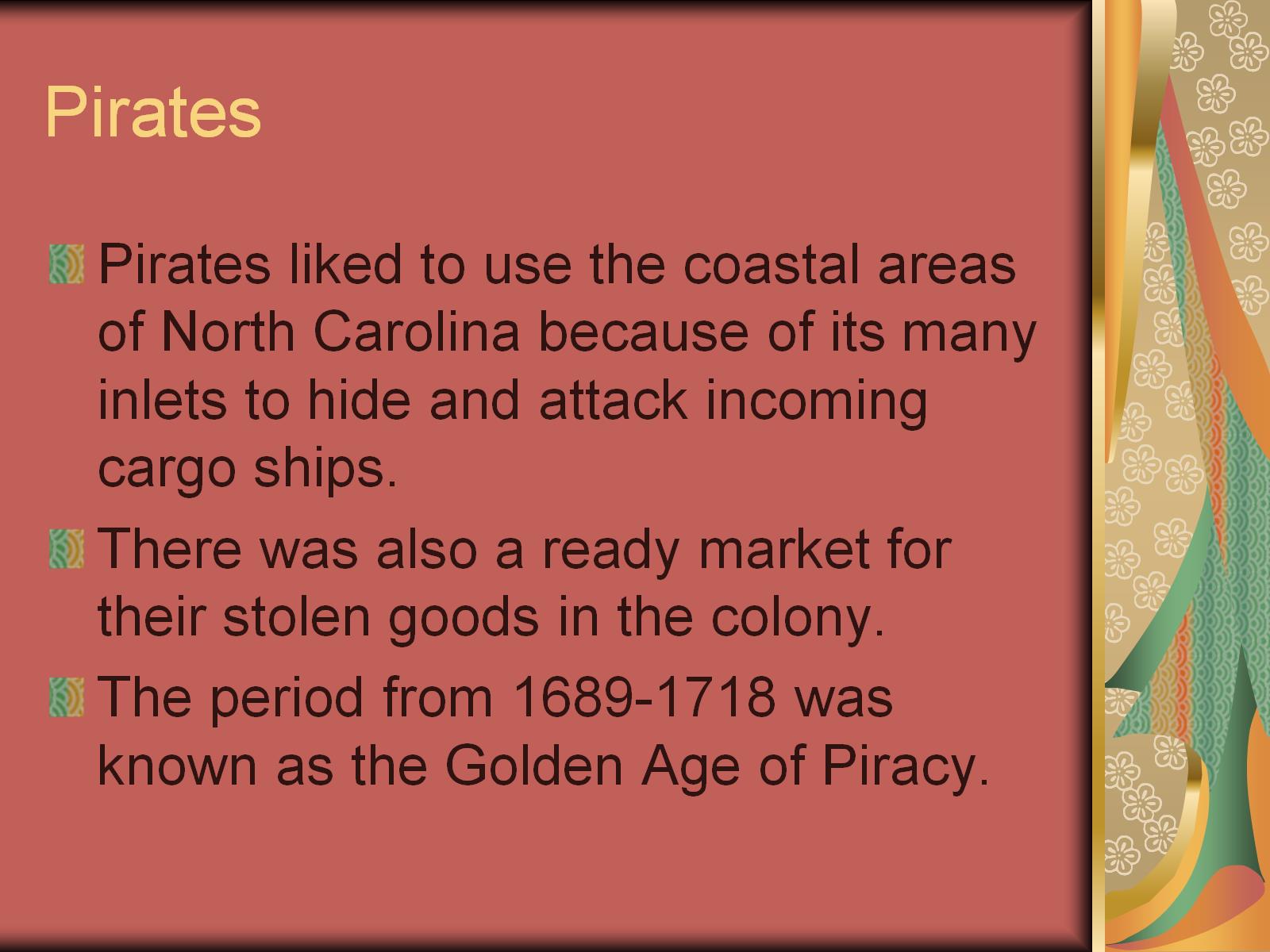 Pirates
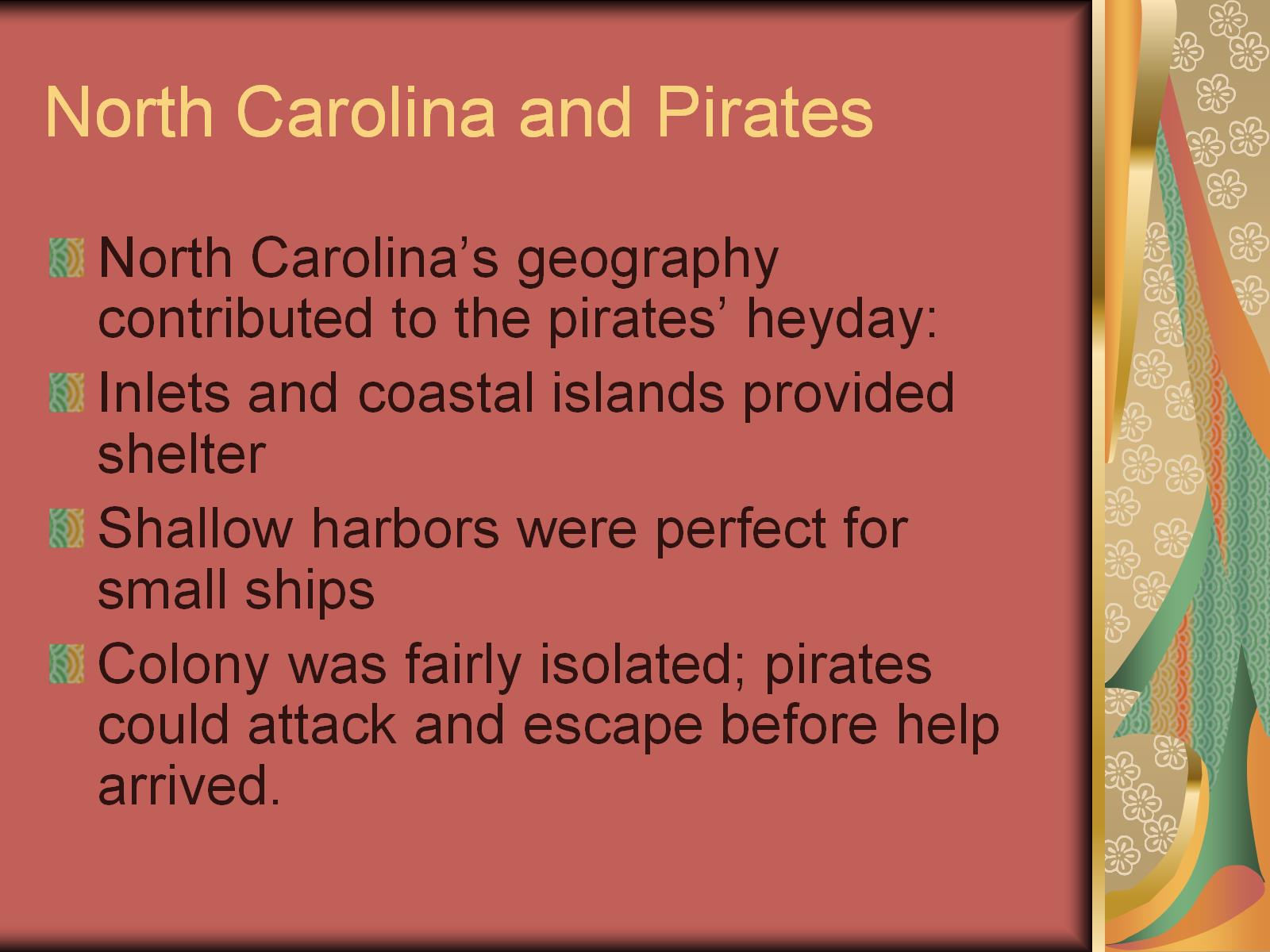 North Carolina and Pirates
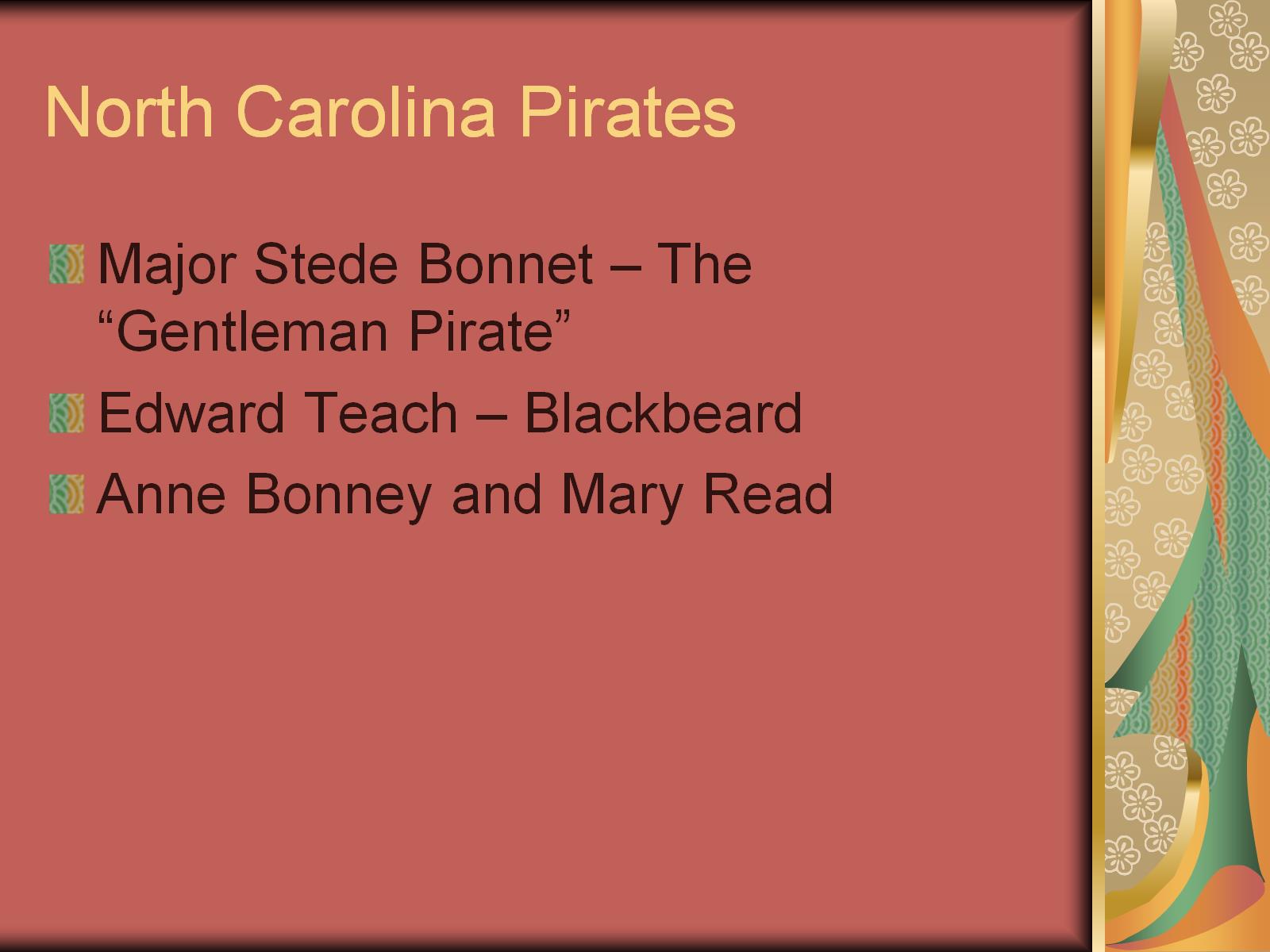 North Carolina Pirates
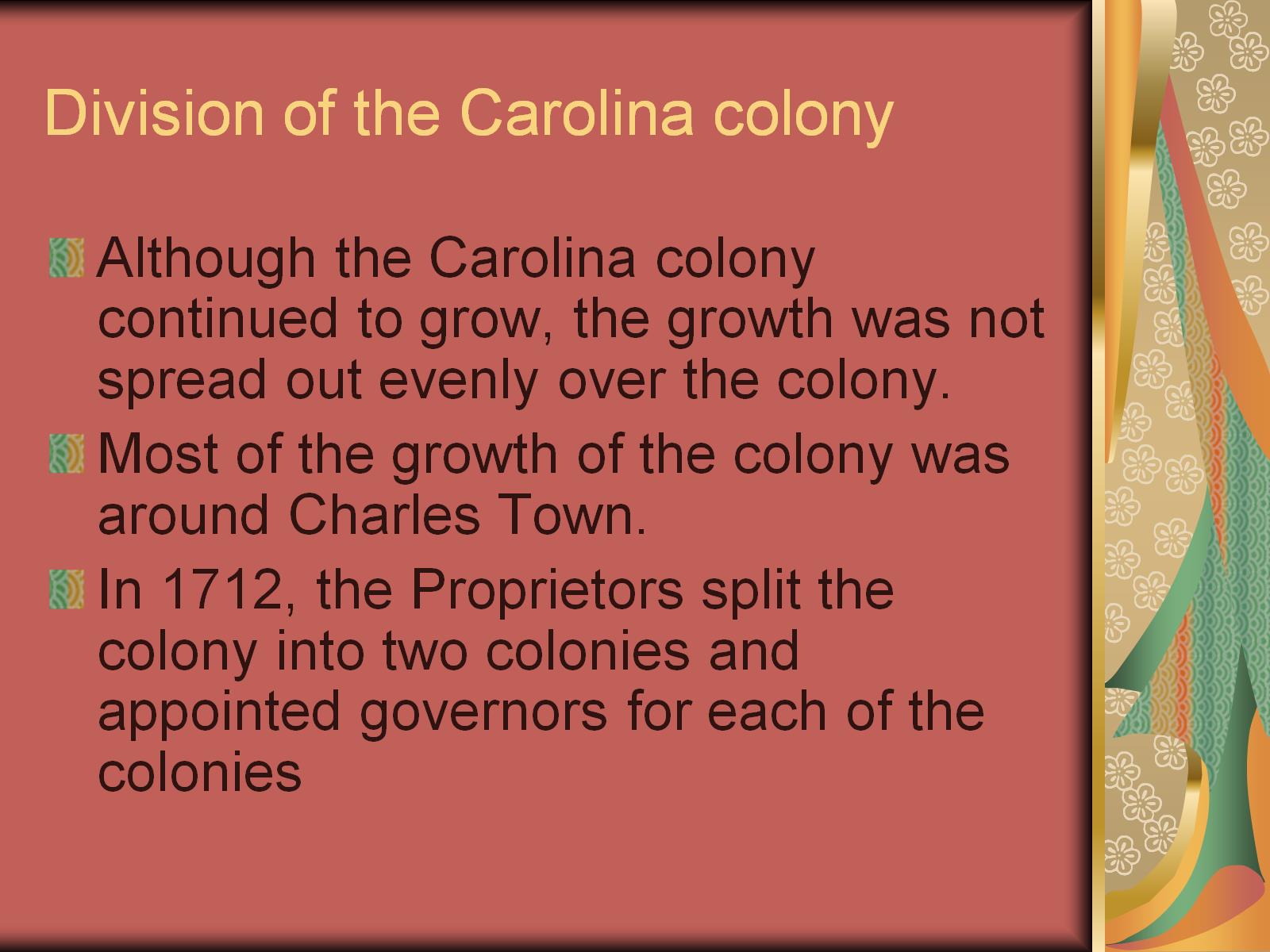 Division of the Carolina colony
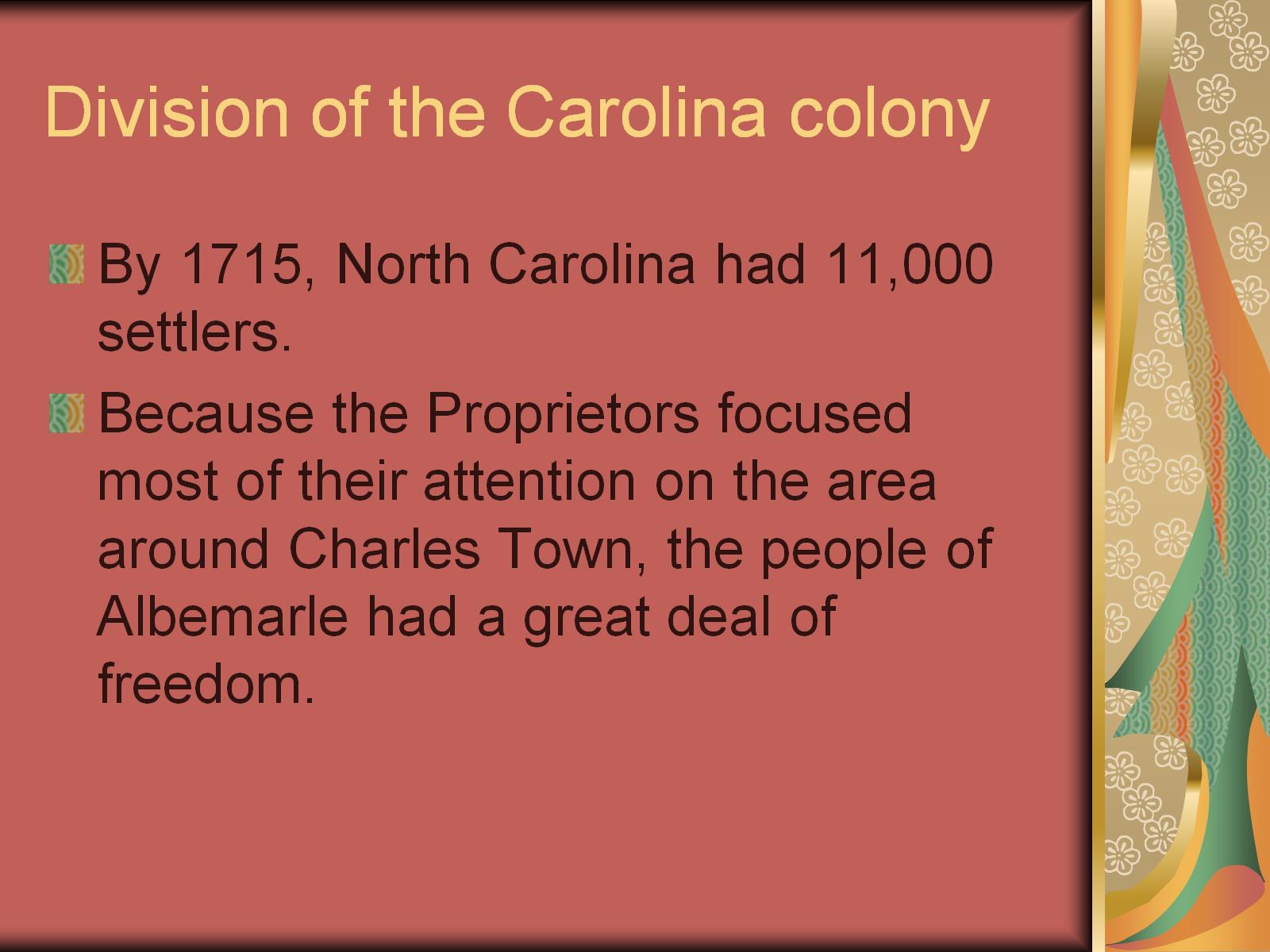 Division of the Carolina colony
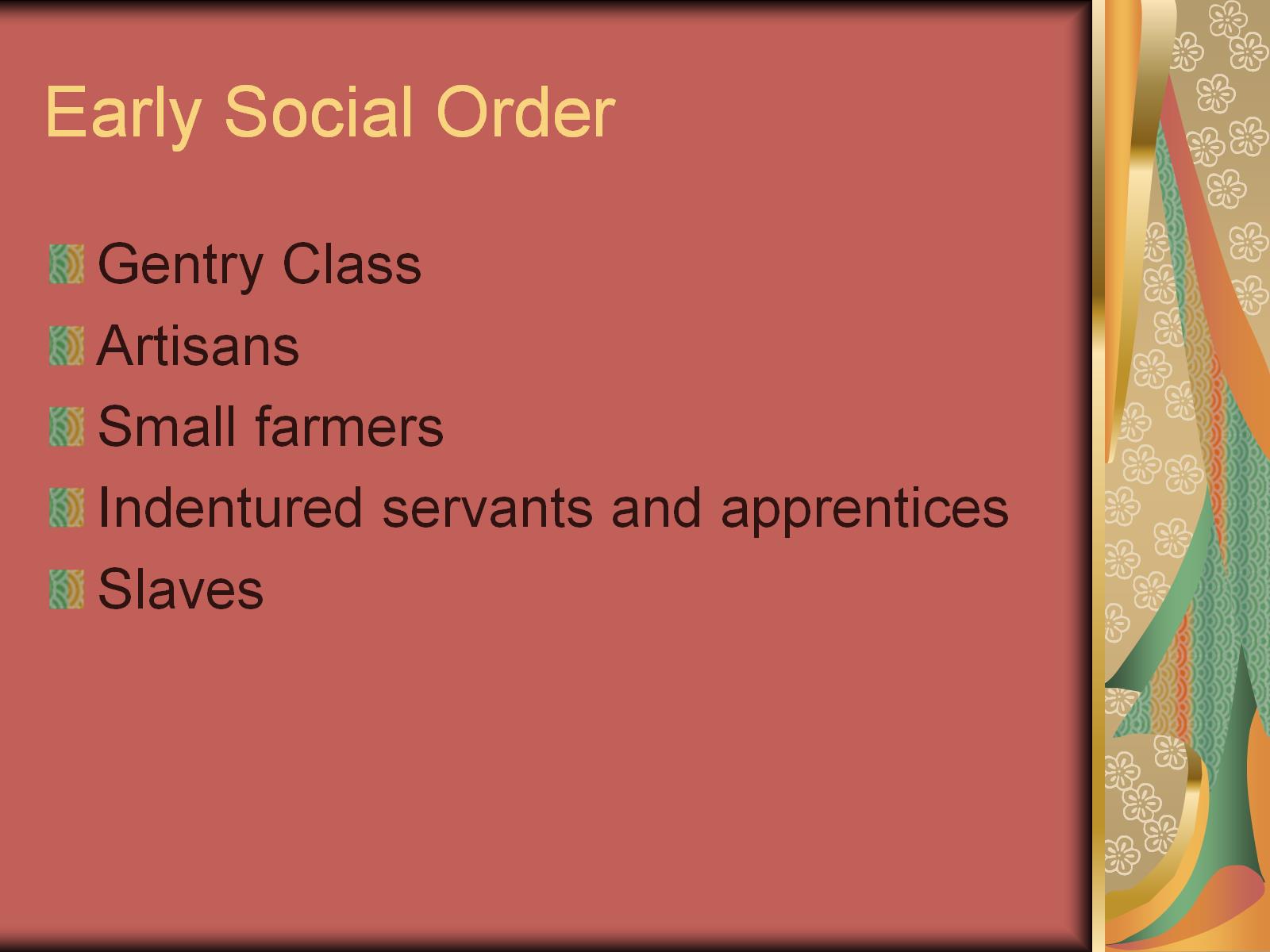 Early Social Order
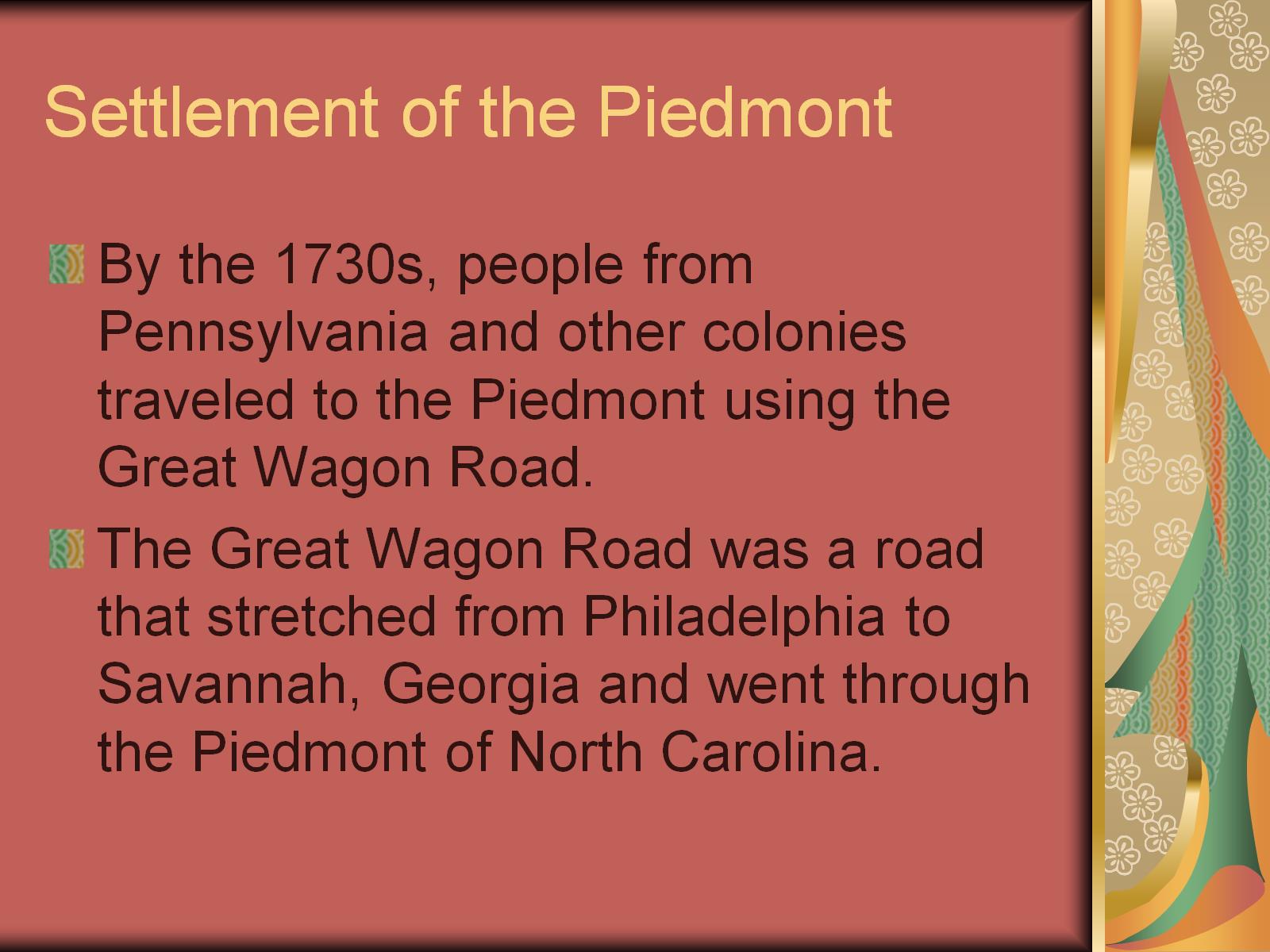 Settlement of the Piedmont
Insert Life in the colony
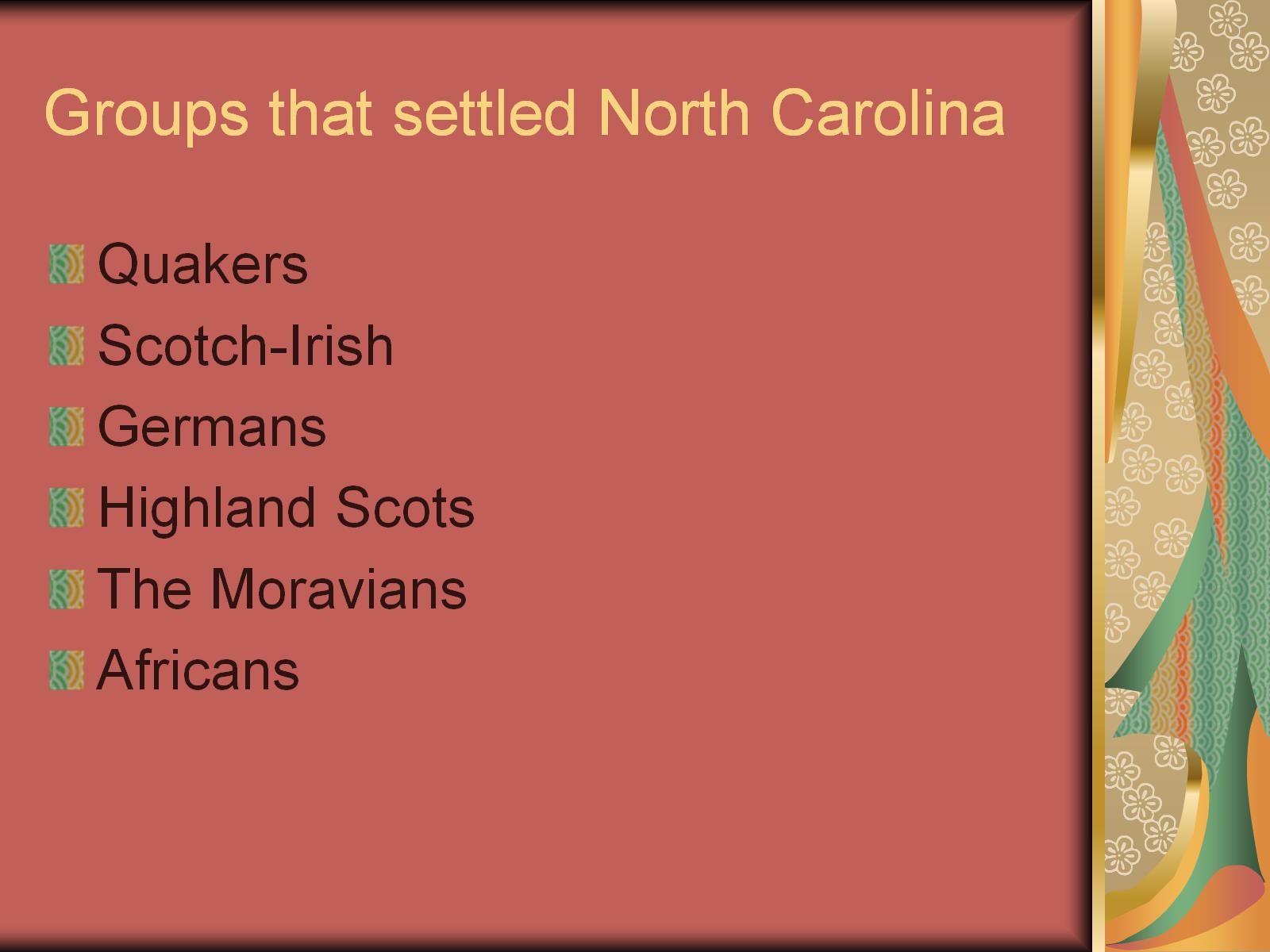 Groups that settled North Carolina
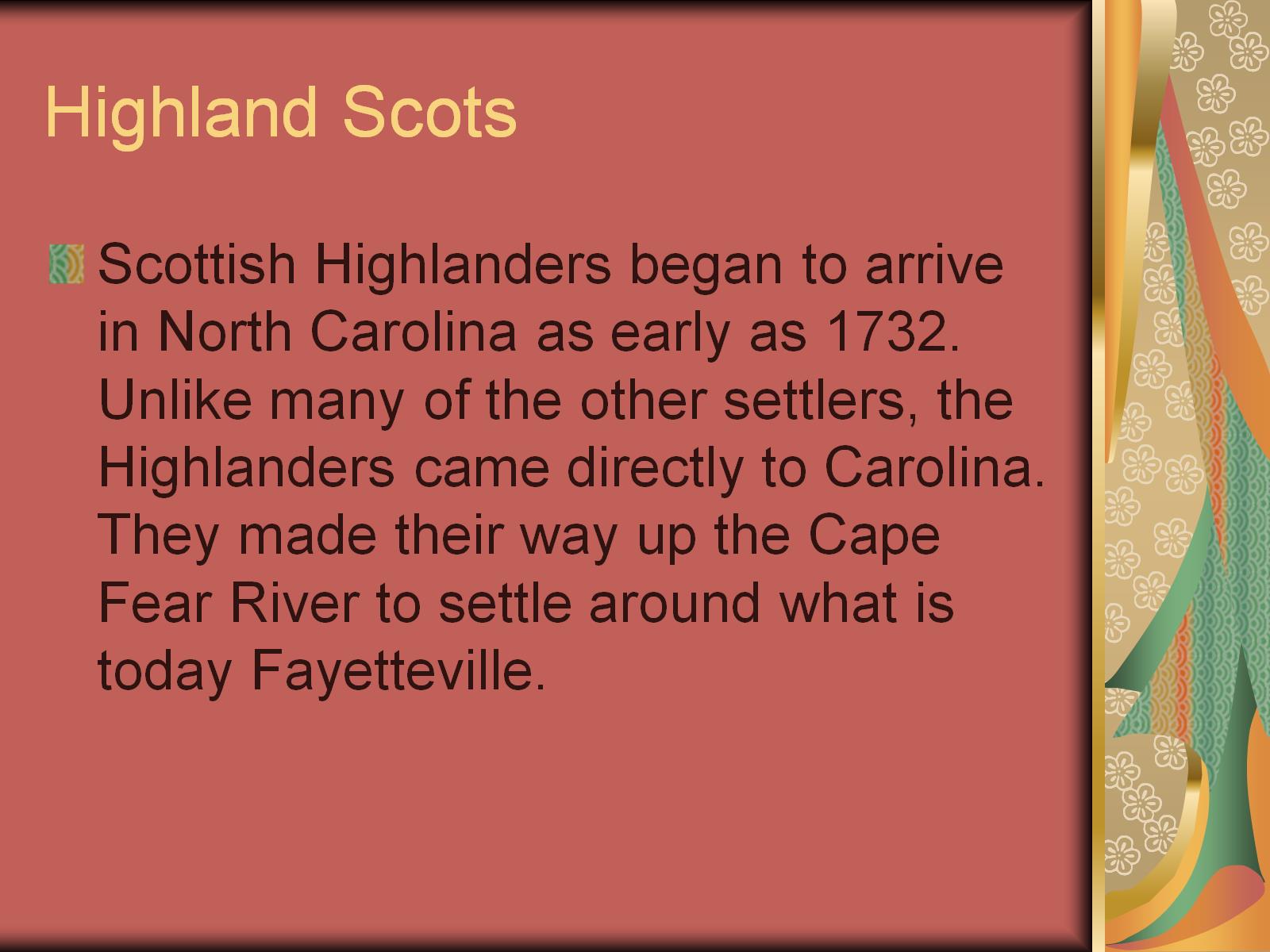 Highland Scots
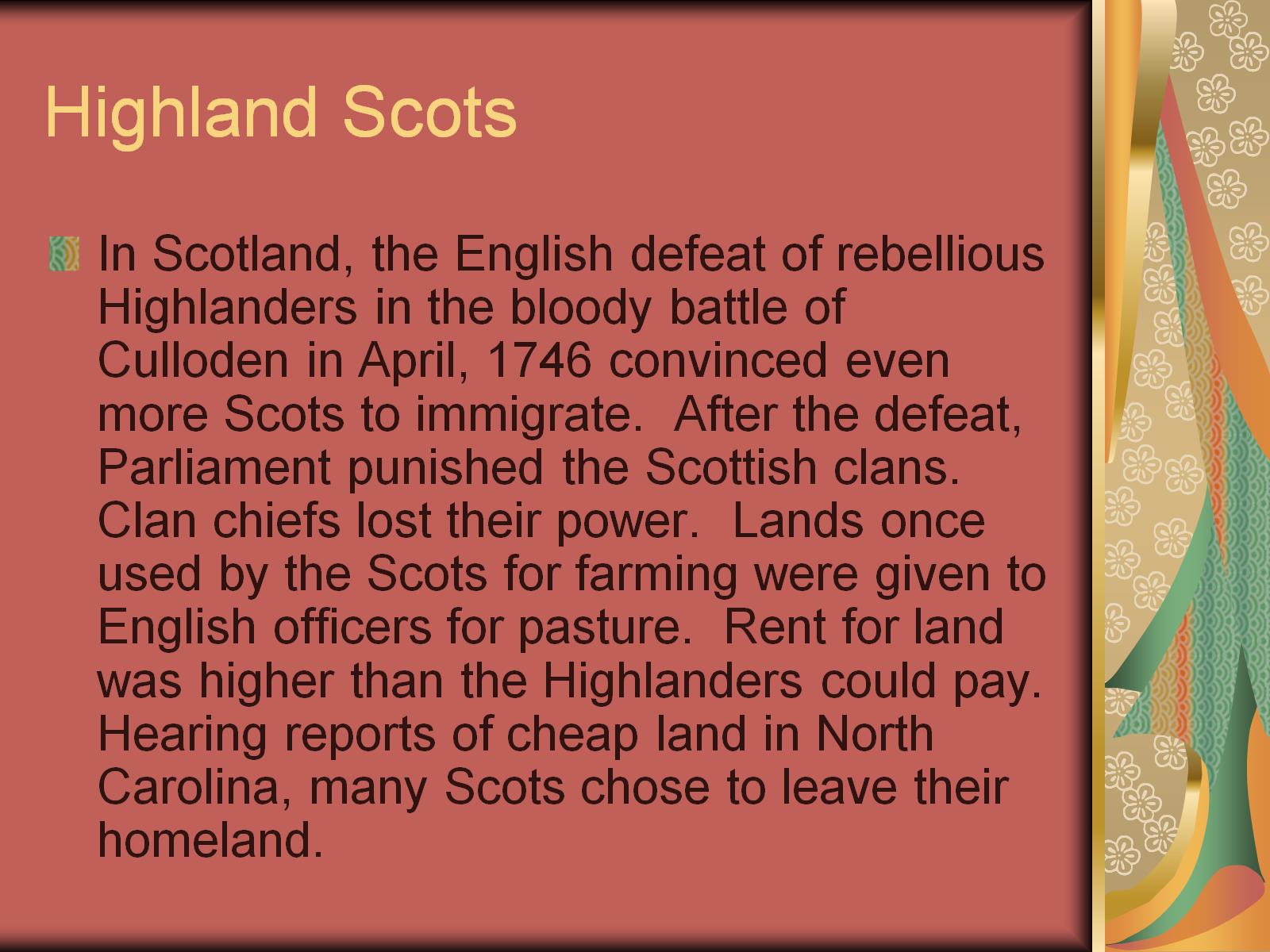 Highland Scots
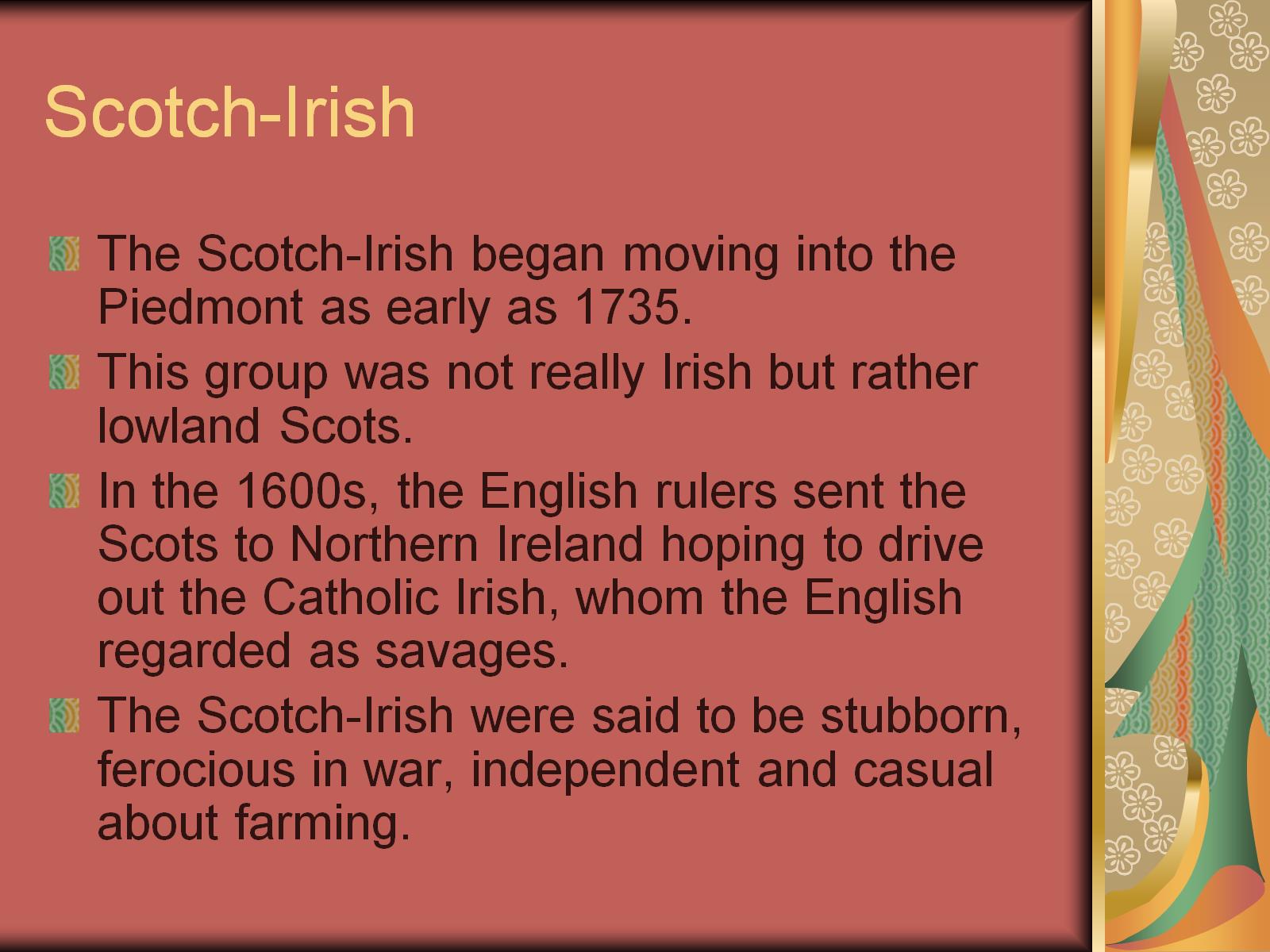 Scotch-Irish
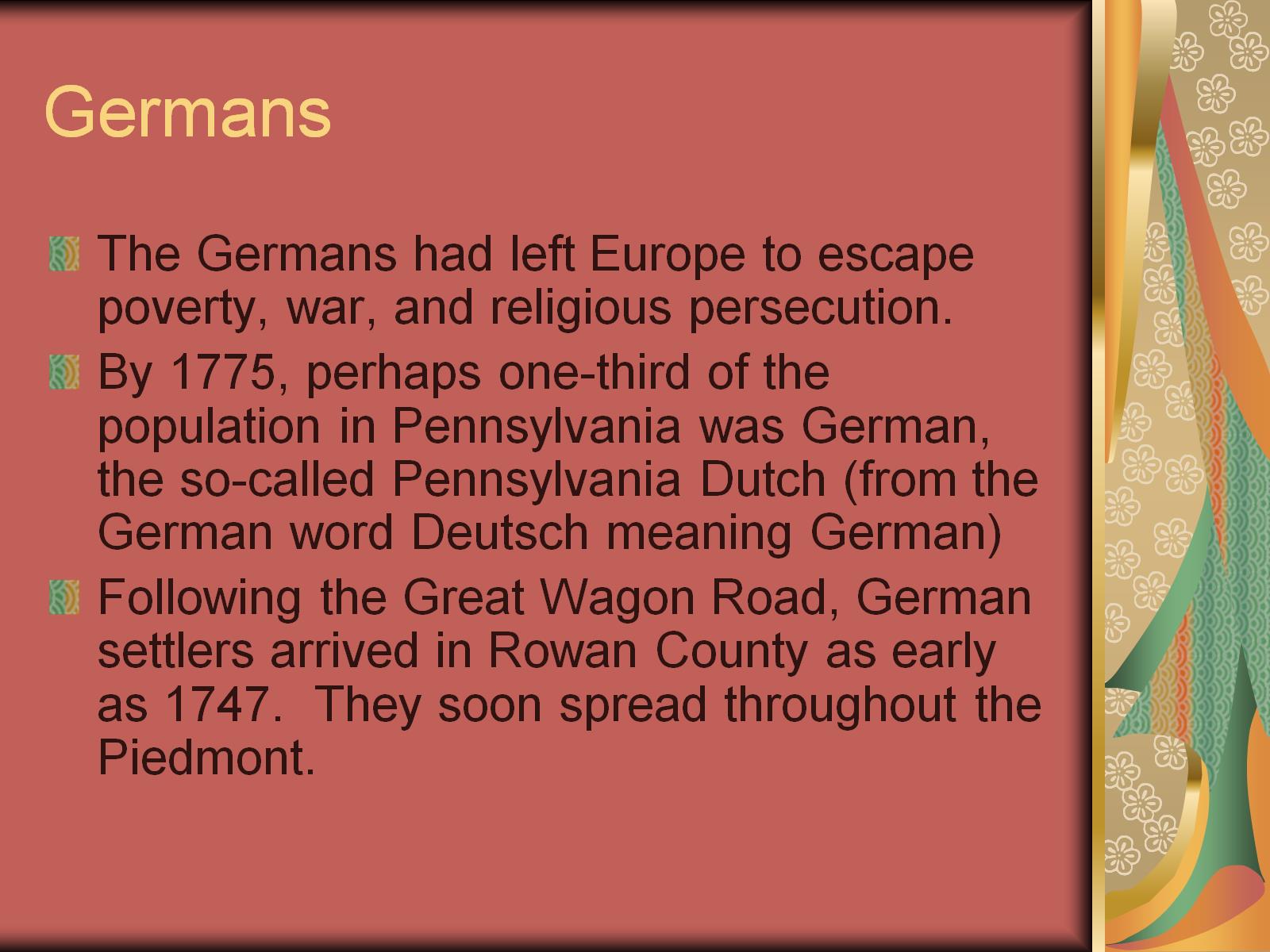 Germans
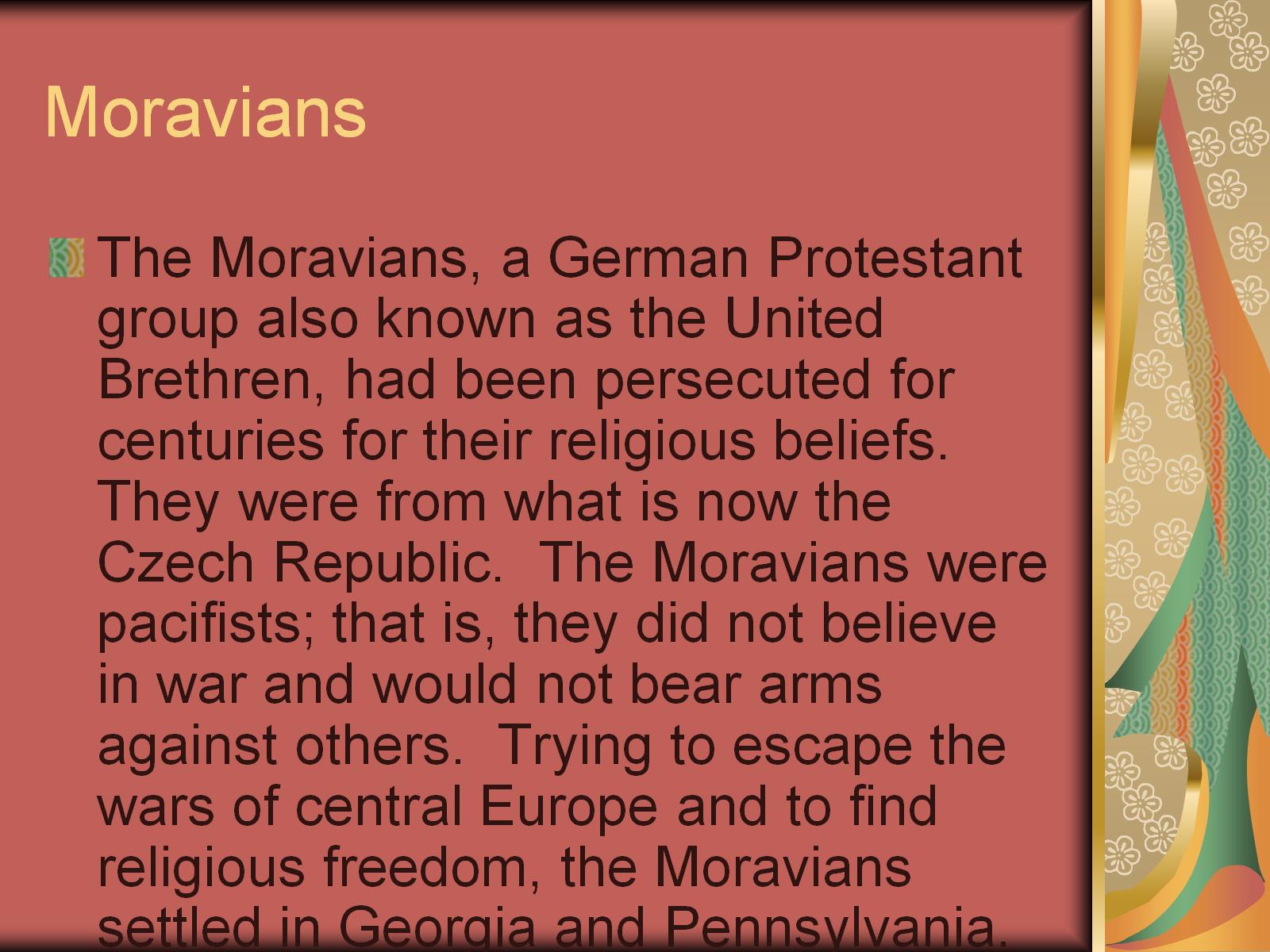 Moravians
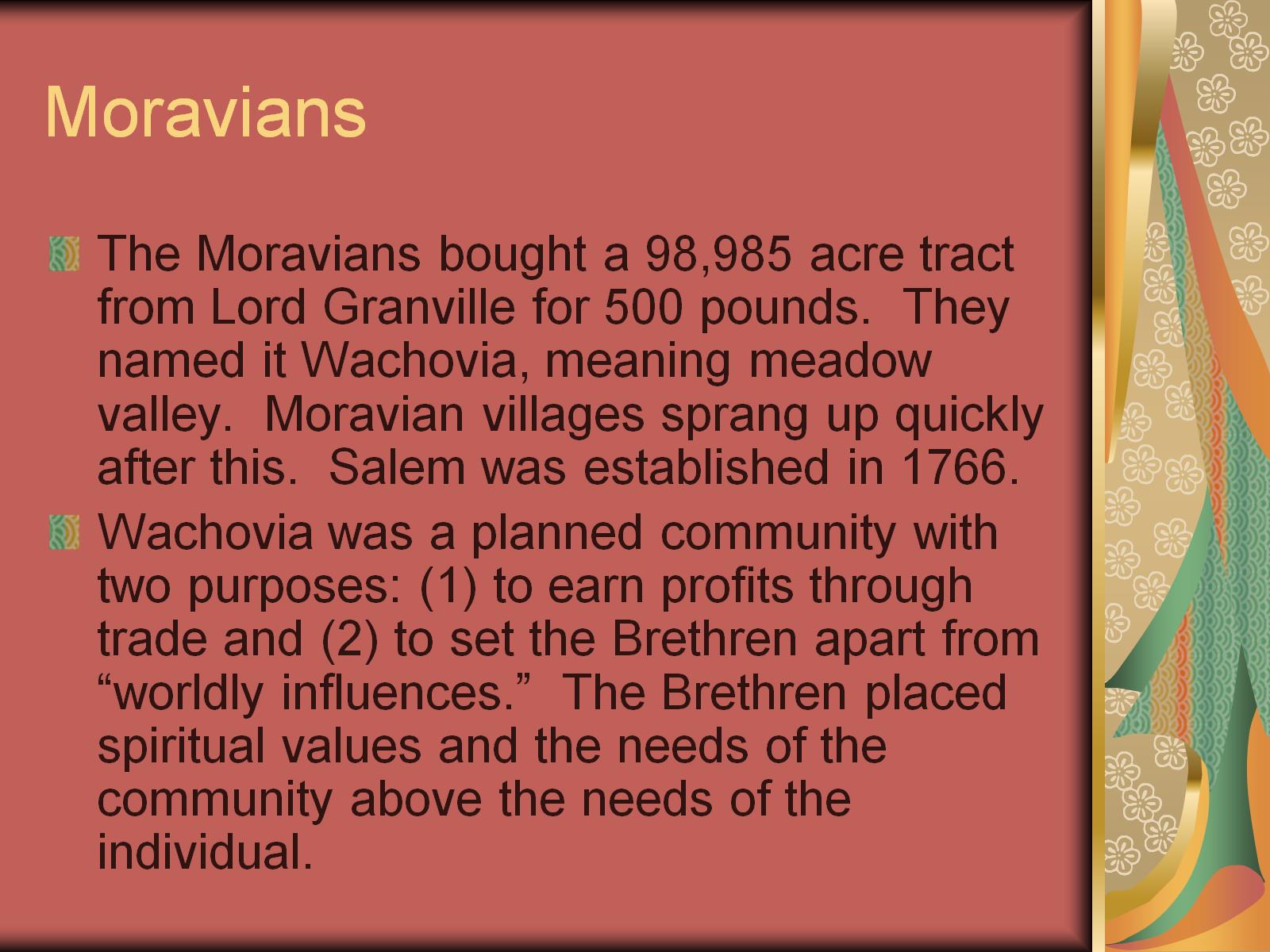 Moravians
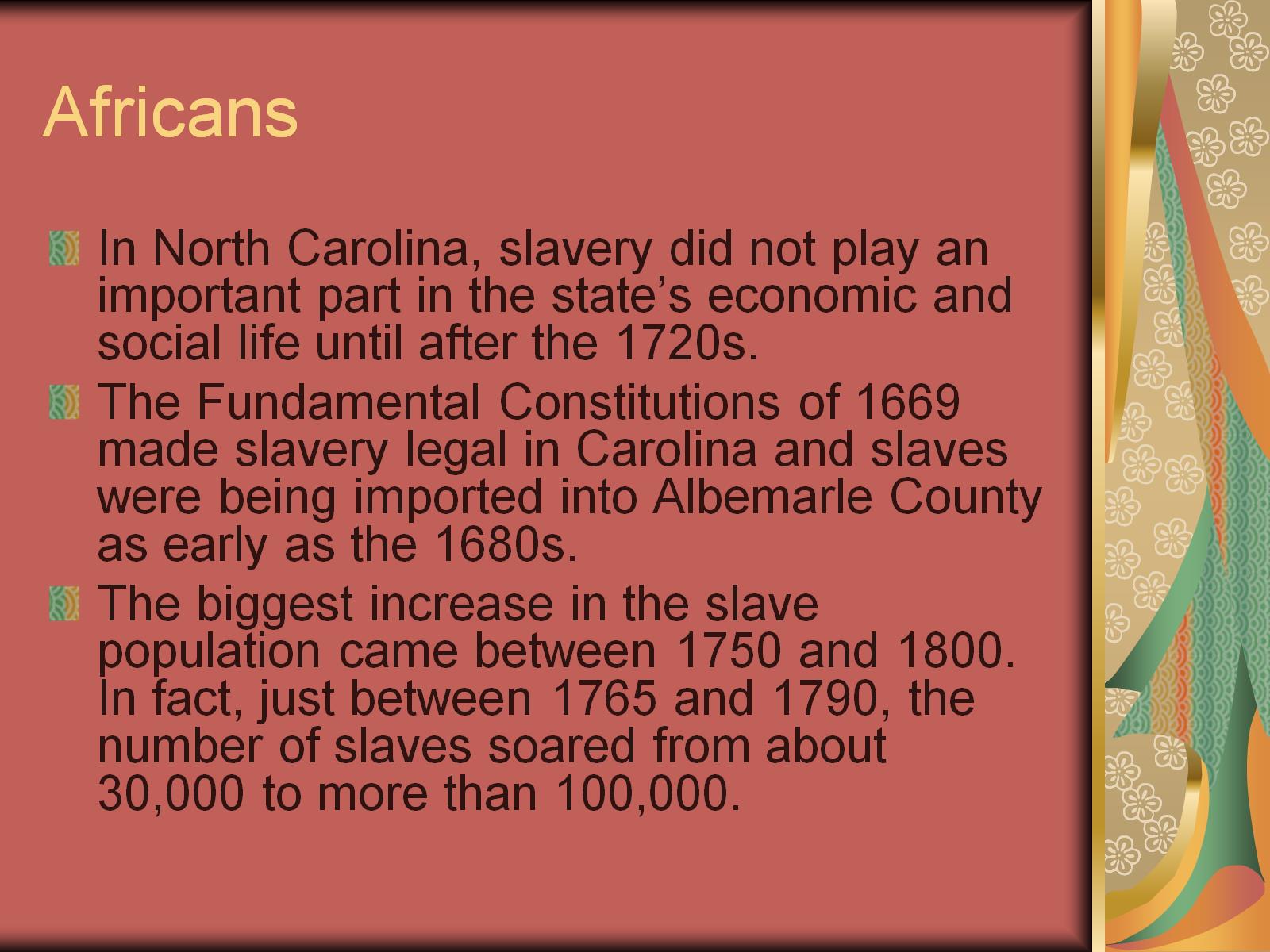 Africans
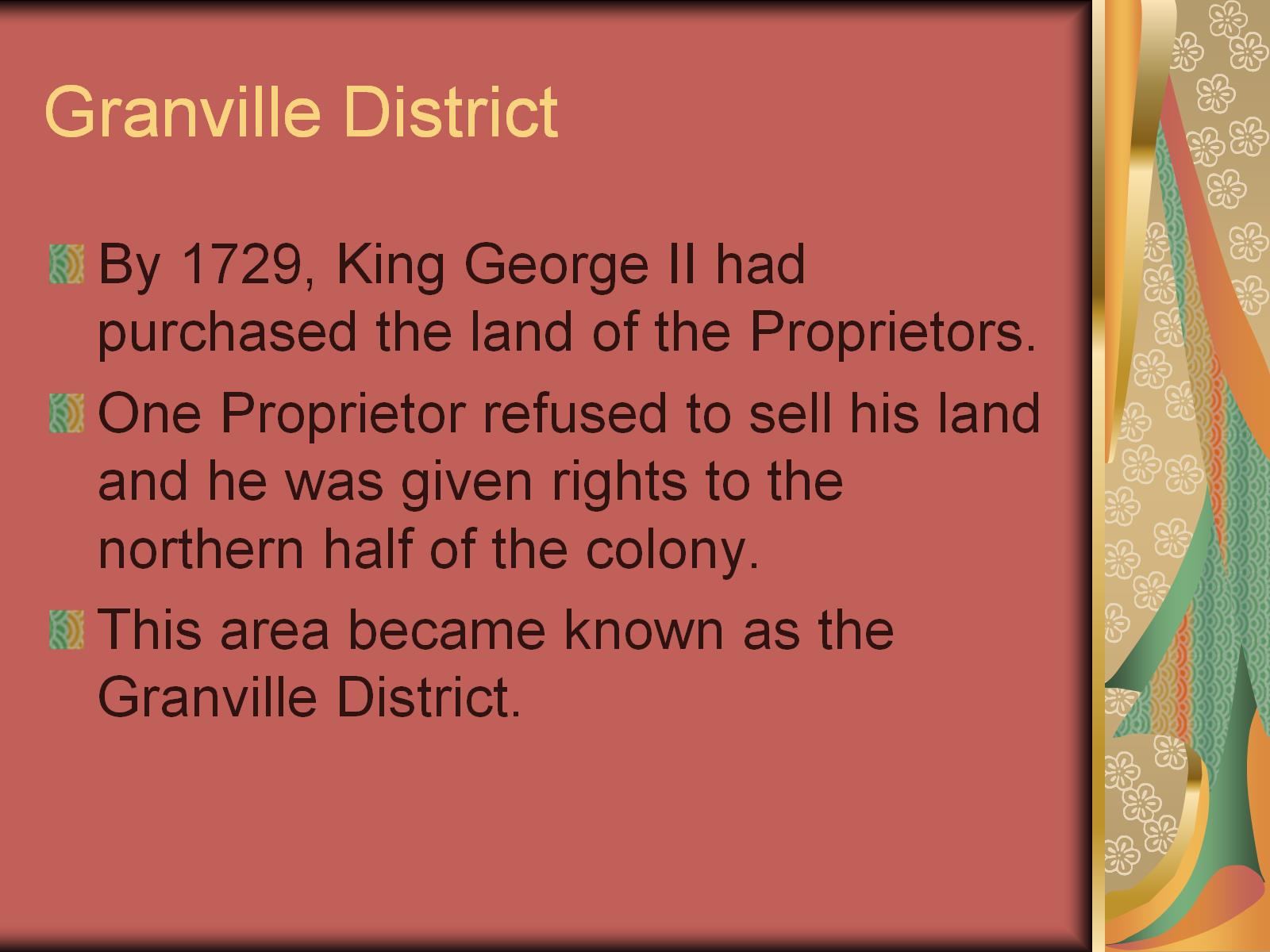 Granville District